ŘECKÉ DIVADLO
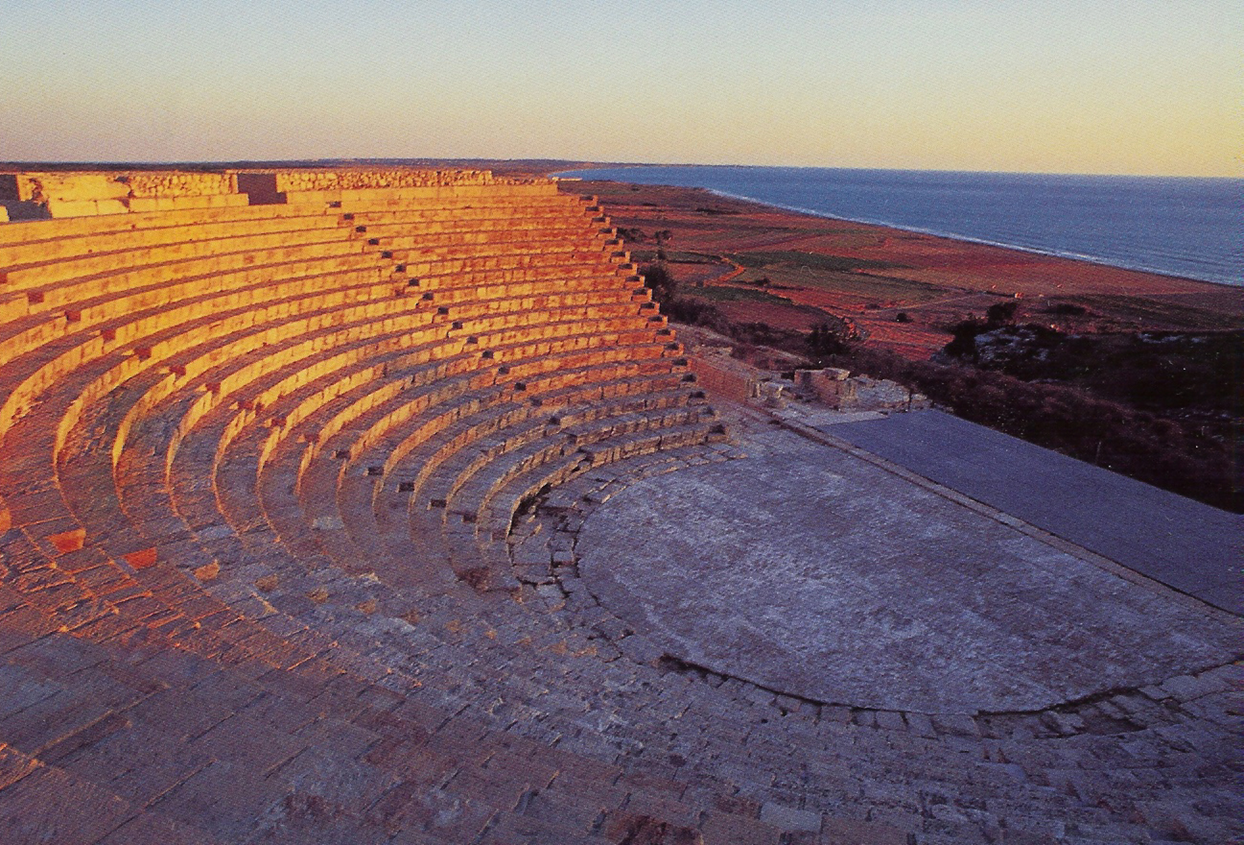 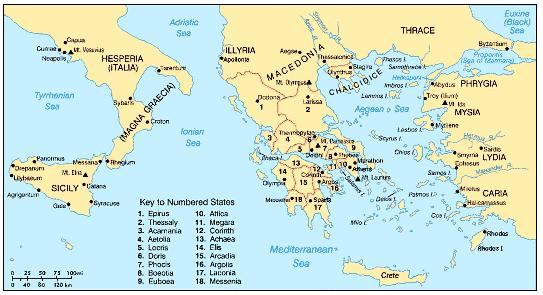 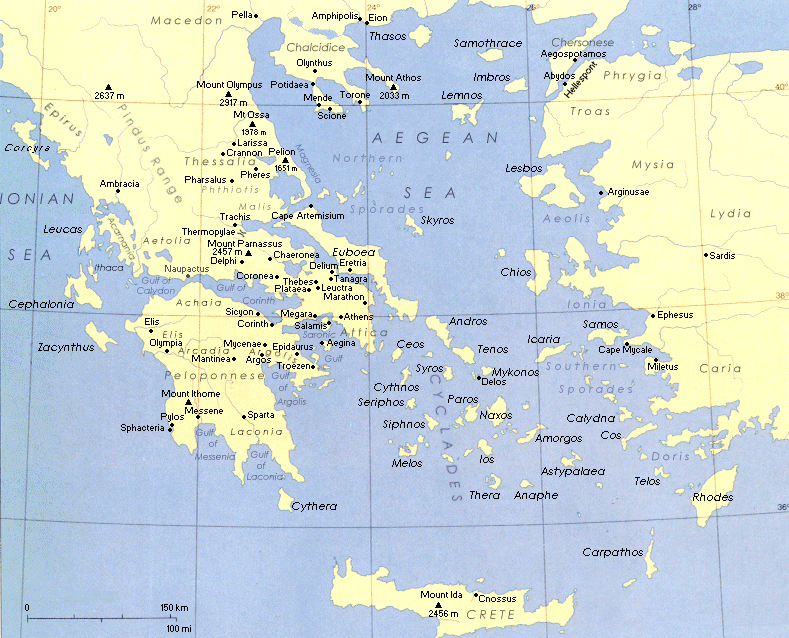 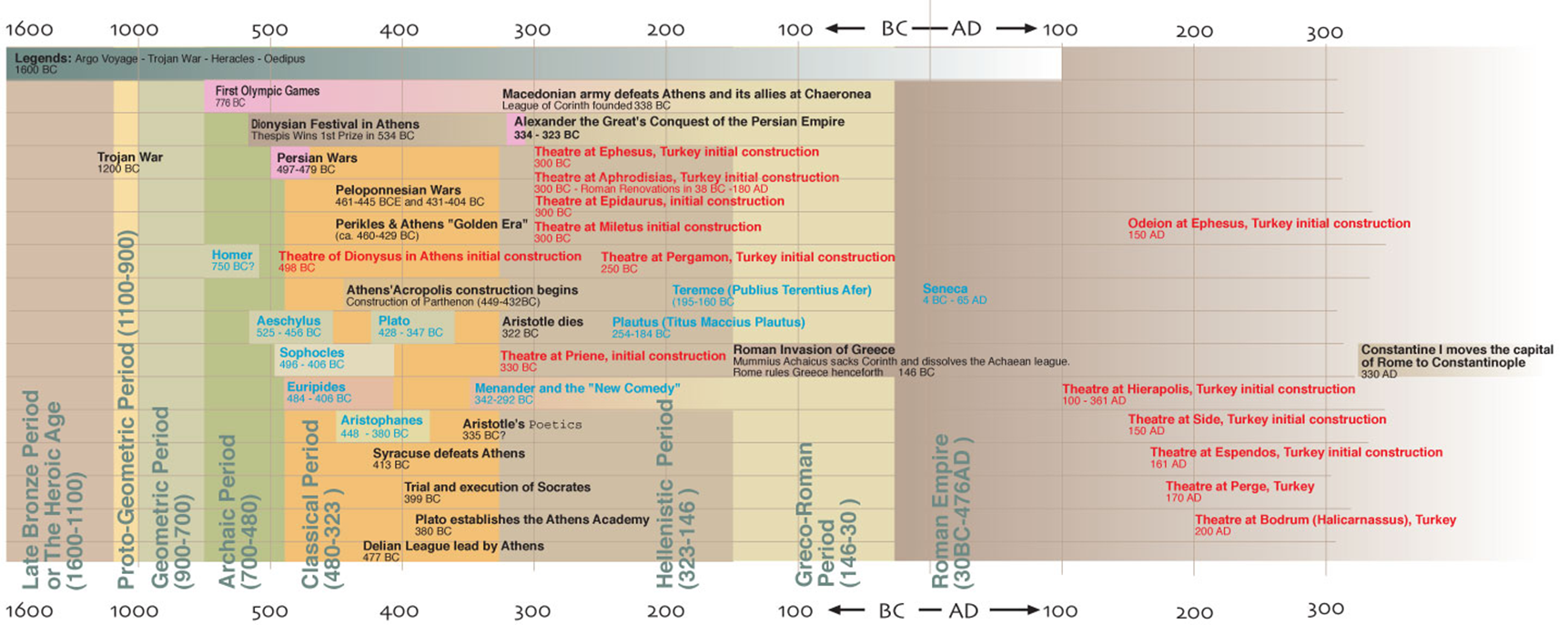 ČAS LITERATURY: 8.stol. př. n. l. – 3. nebo 5. stol. n. l.
ČAS DIVADLA: pol. 6.stol. př. n. l. – zákaz her v západořímské říši (568 n. l.) + zákaz her ve východořímské říši (692 n. l.)
ČAS DRAMATU: 472 př. n. l. (premiéra Aischylovy tragédie Peršané) – 388 př. n. l. (premiéra Aristofanovy komedie Plútos) – 316 př. n. l. (premiéra Menandrovy komedie Dyskolos)
Periodizace divadla
* Řecké divadlo klasické doby
     (od pol. 6. stol. př. n. l. do Alexandra Velkého, tzn. druhá pol. 4. stol. př. n. l.)

* Helénistické divadlo 
    (od Alexandra Velkého do dobytí Korintu Římany 146 př. n. l.)

* Řecké divadlo římské doby
    (146 př. n. l.–6./7. stol. n. l.)
Dramatické žánry
* Tragédie
     (Aischylos, Sofokles, Euripides)

* Komedie
    - stará (Aristofanes)
    - střední
    - nová (Menandros)

* Satyrská hra
    - všichni tragičtí autoři
Performativita v athénské polis
správa státu
soudnictví
veřejné slavnosti
svatby a pohřby
symposia
hudební/literární performance
…
Velké Dionýsie – scénář
4.–6. den
úlitby stratégů
každý den jedna tragická tetralogie od jednoho ze soutěžících dramatiků

7. den
soutěž v komedii

8. den
setkání búlé v divadle
vyhlášení výsledků
0. den
eisagogé

1. den
proagon

2. den
pompé

3. den
očišťování divadla
příspěvky do pokladny Athénského spolku
přehlídka efébů-válečných sirotků ve zbroji
soutěž dithyrambických sborů
Eisagogé („uvedení“)
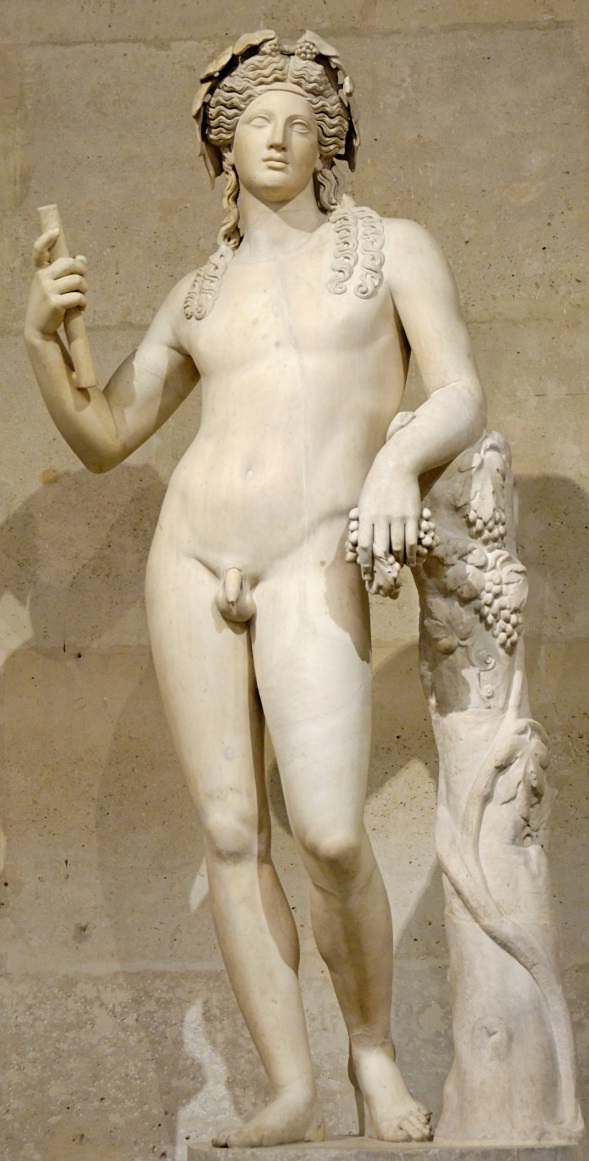 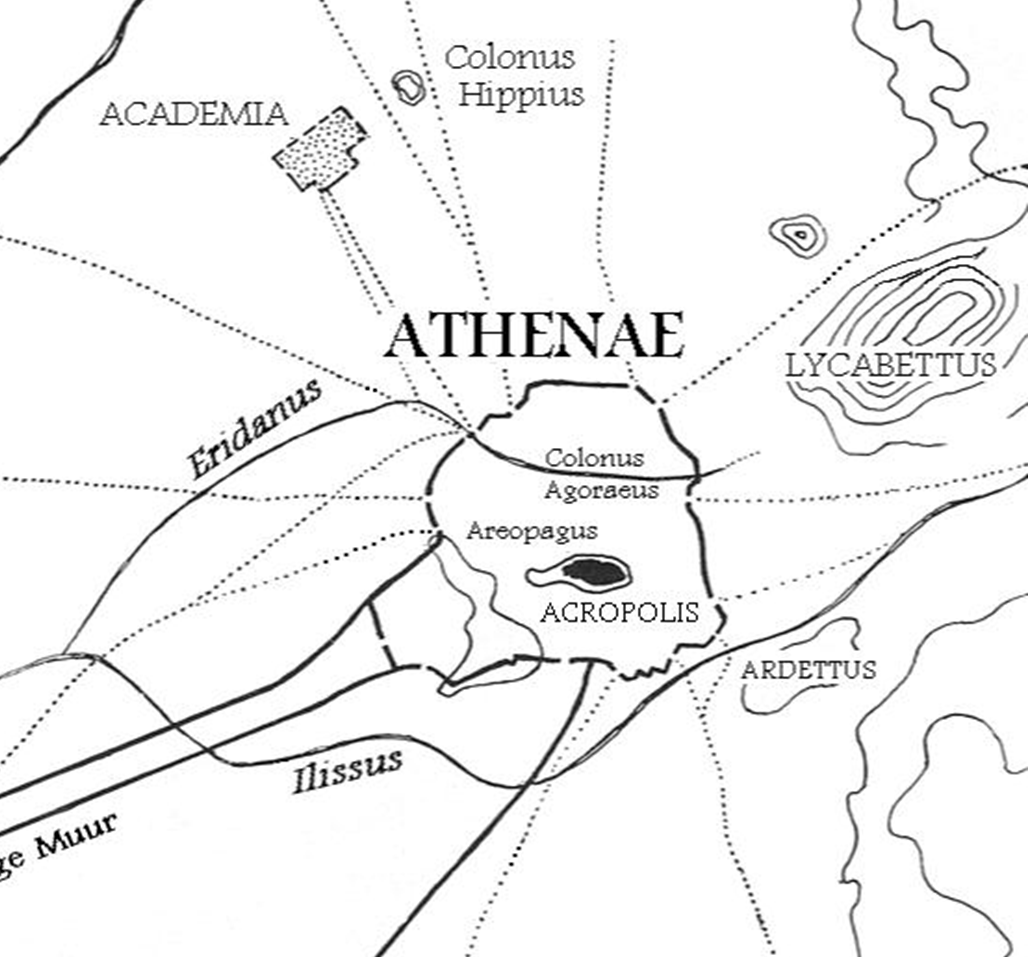 Dionýsos (2. stol. po Kr., podle helénského modelu)
Pompé („procesí“)
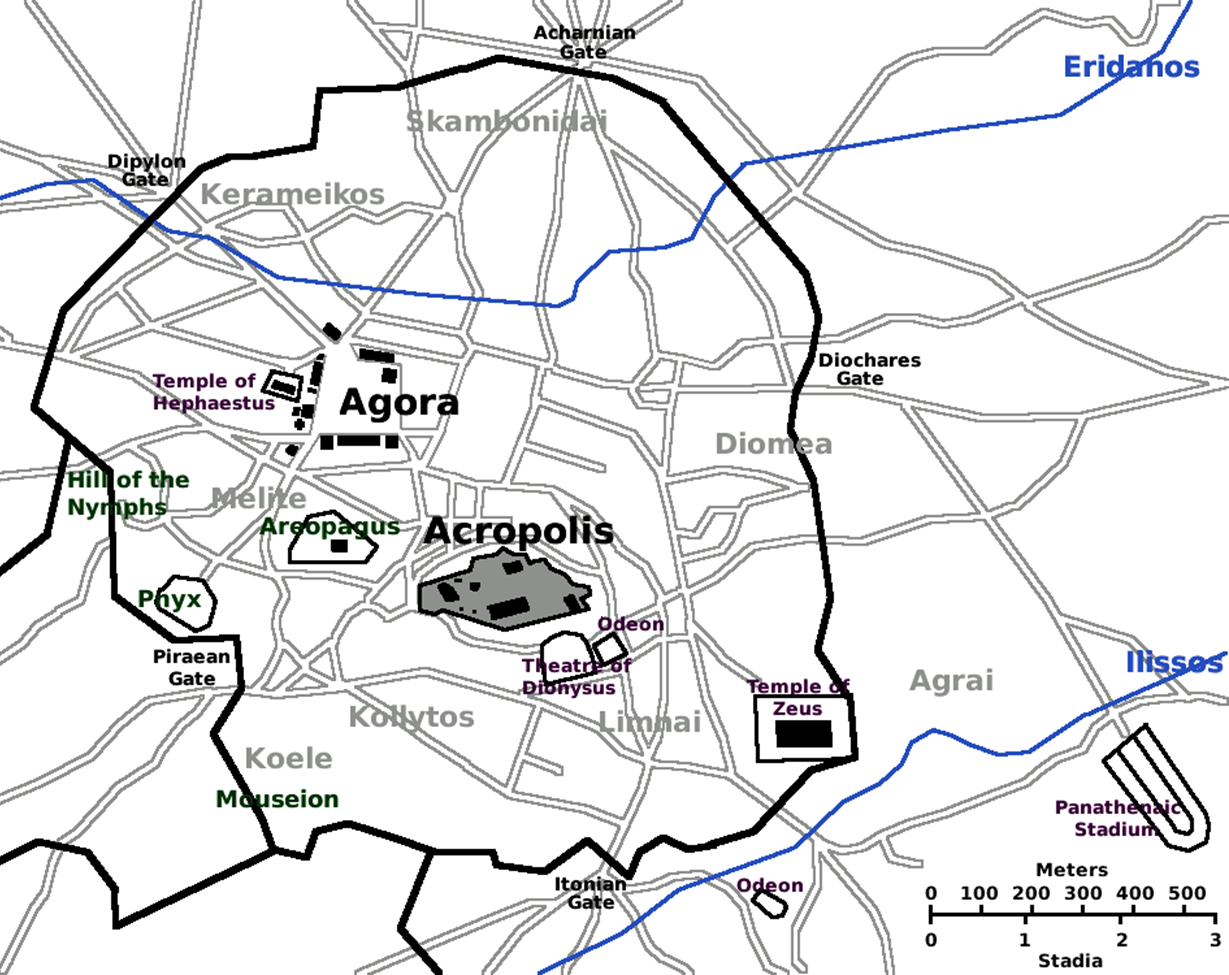 [Speaker Notes: + v Acharňanech komická parodie pompé]
Mytologický předobraz procesí: Dionýsos s Ariadné na voze, satyrové, mainady
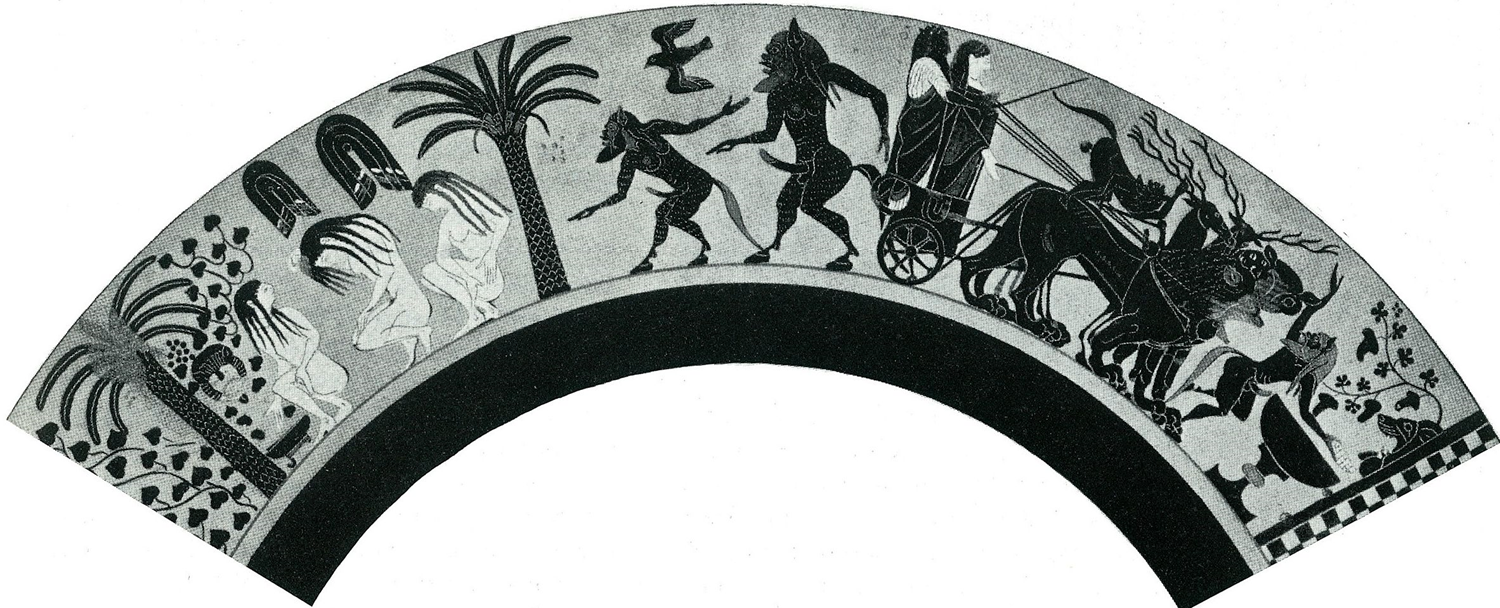 Soutěž (agon) v dithyrambech
- 20 dithyrambů, celkem 1000 tanečníků
- celkem 10 dithyrambických sborů chlapců a 10 mužů, každý sbor 50 tanečníků
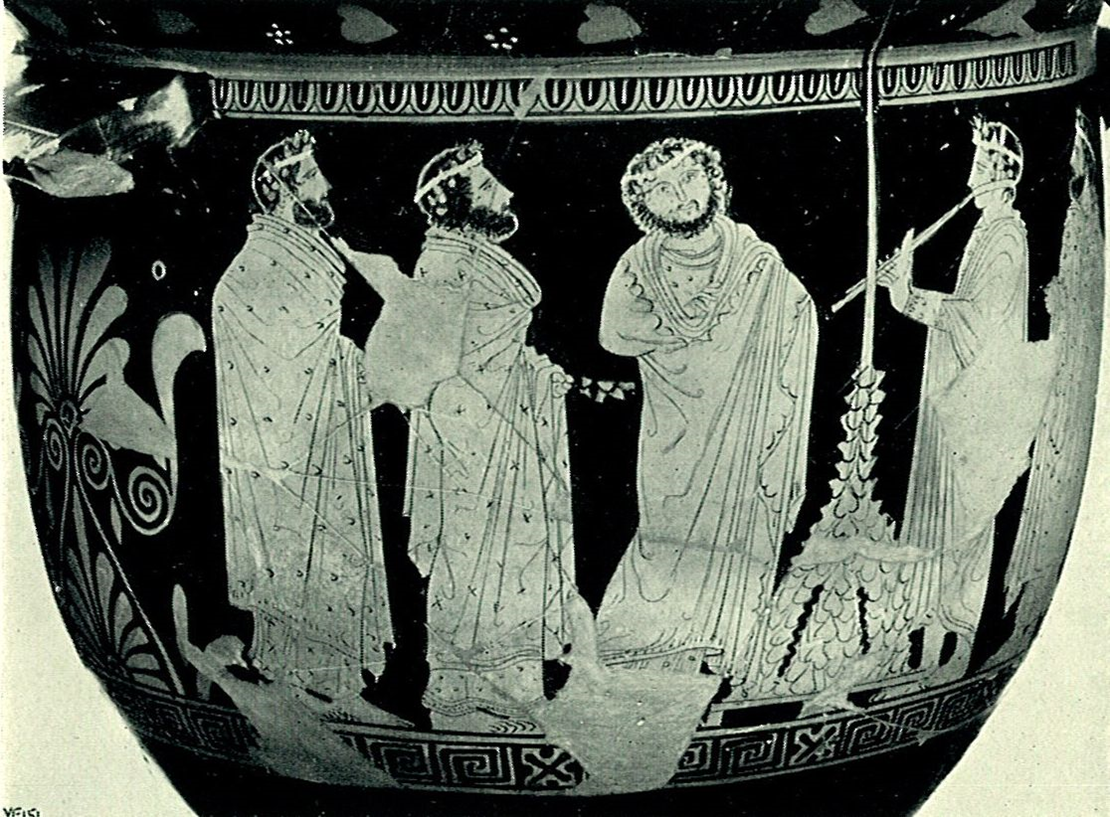 Dramatický agon
Porota vybraná losem
Ocenění: 
    - tragičtí autoři a jejich chorégové (od r. 534 př. n. l.)
    - komičtí autoři (od r. 486 př. n. l.)
    - tragičtí herci (449 př. n. l.) 
    - herci komedií (329 př. n. l.)
Velké Dionýsie – aktéři
archon eponymos
chorégos 
      - chorégie je jednou z tzv. leitúrgií
      → platí choreuty, učitele a auléta
      - př. nákladů: 3000 drachem výprava tetralogie, 1600 výprava komedie x 6000 za trirému, řemeslník 1 drachma/den

dramatik – didaskalos
publikum
     - v 5. stol. cca. 12–14 000 denně
     - porotci
     - theorikon
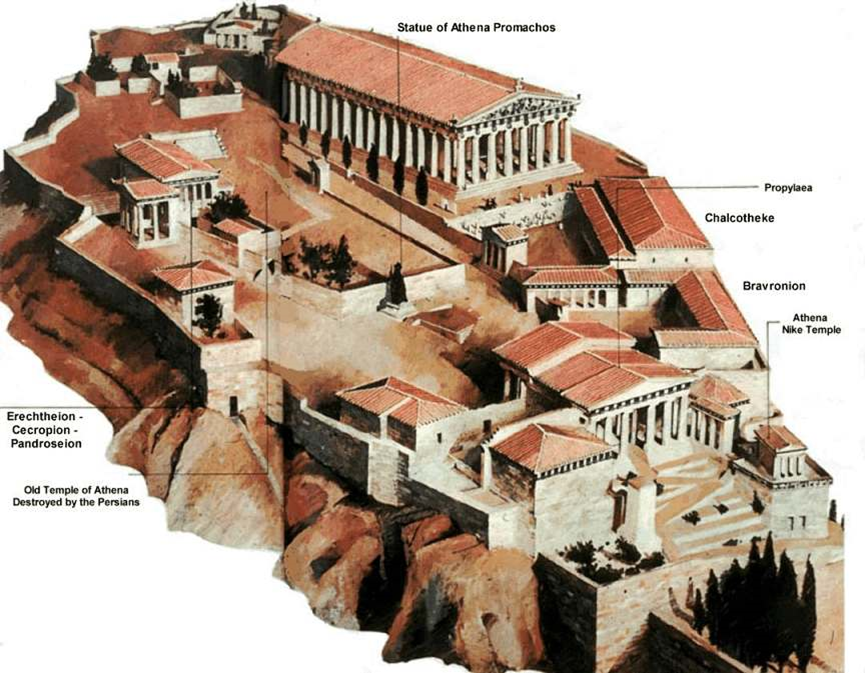 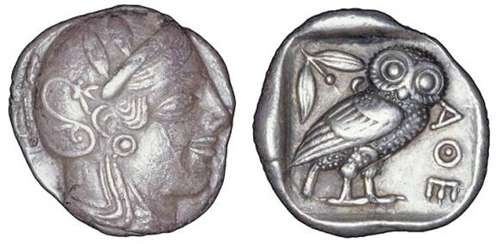 sbor
     - tragický sbor: 12 (od Sofokla 15) choreutů, komický: 24
     - pomezní status
     - jiná perspektiva
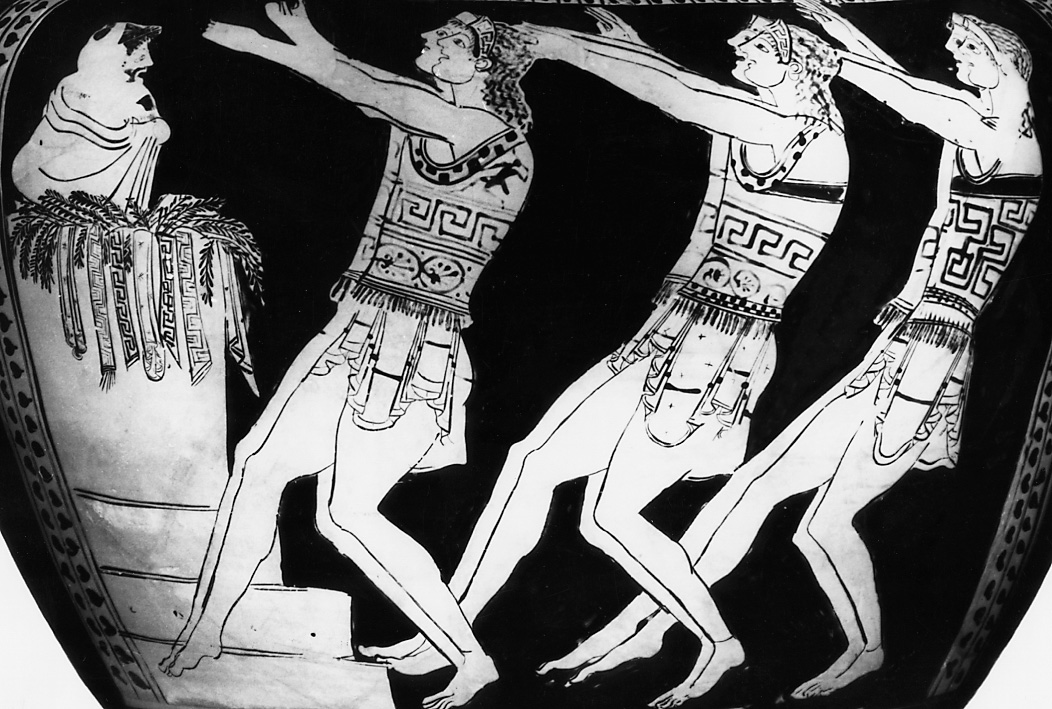 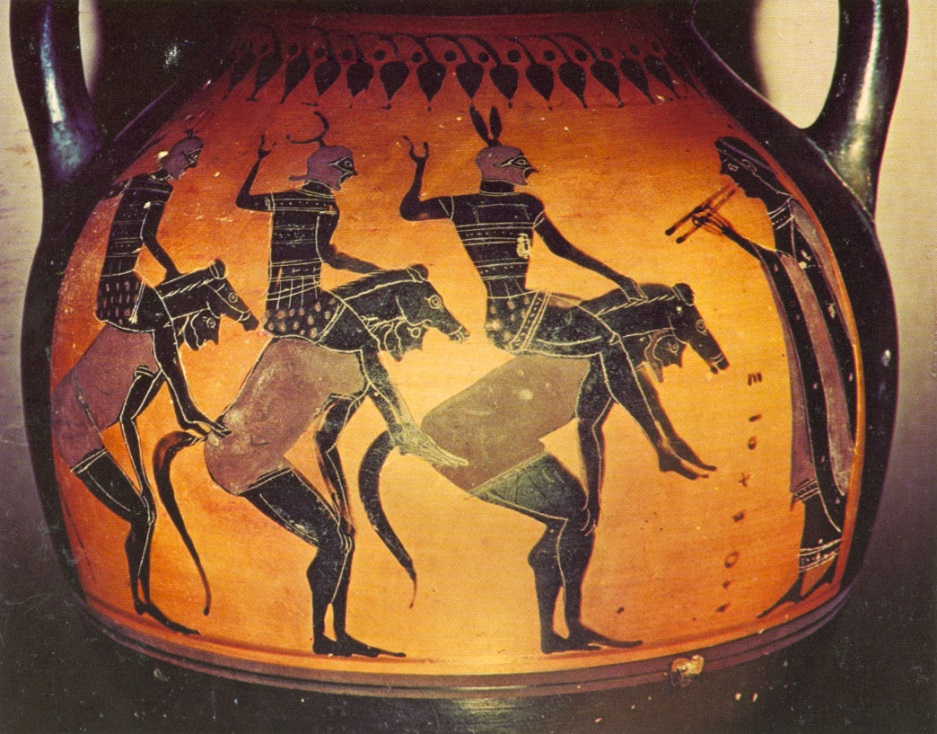 herci
     - pravidlo tří herců
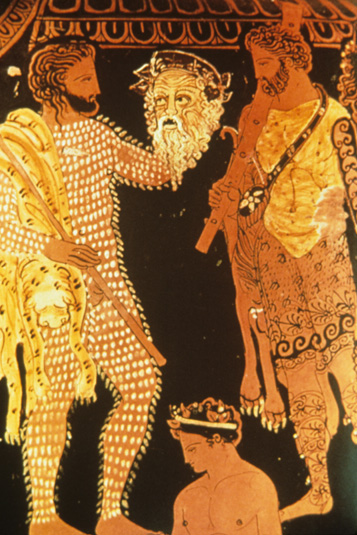 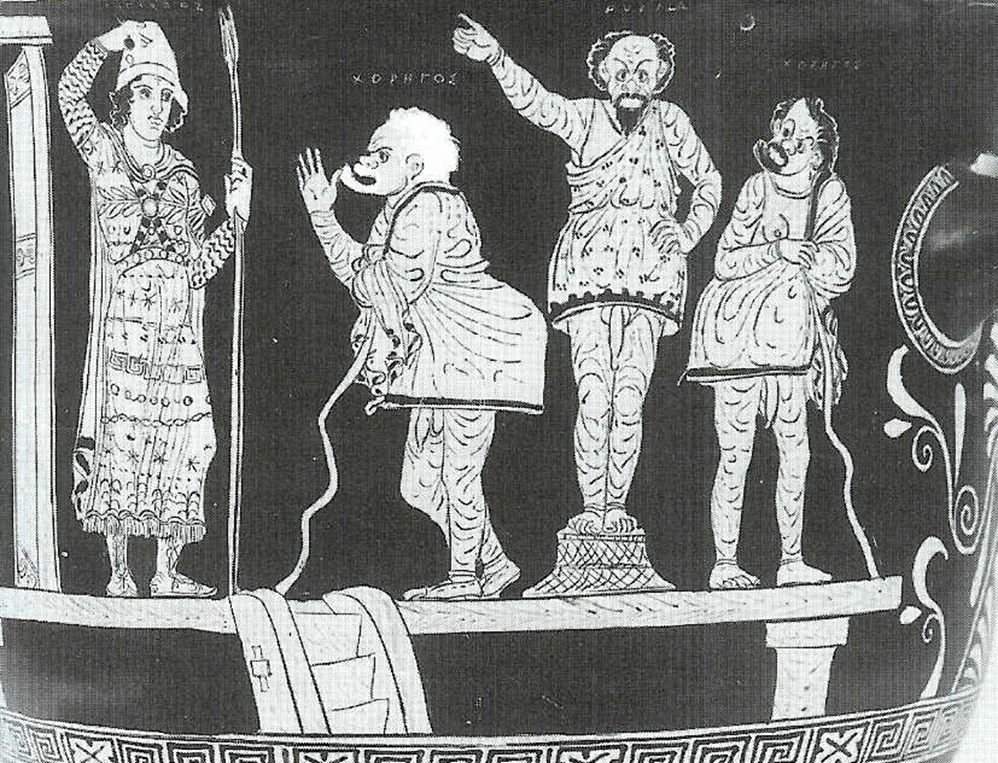 Kostým
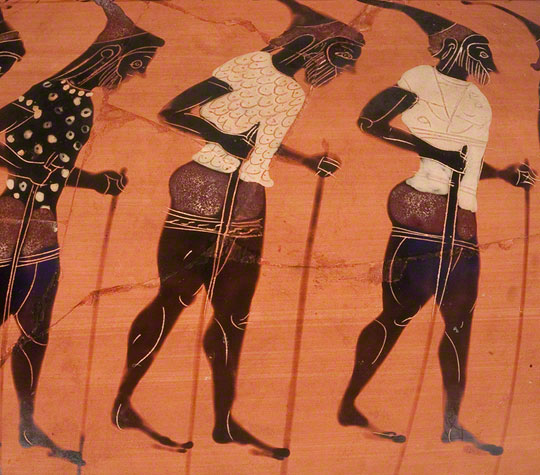 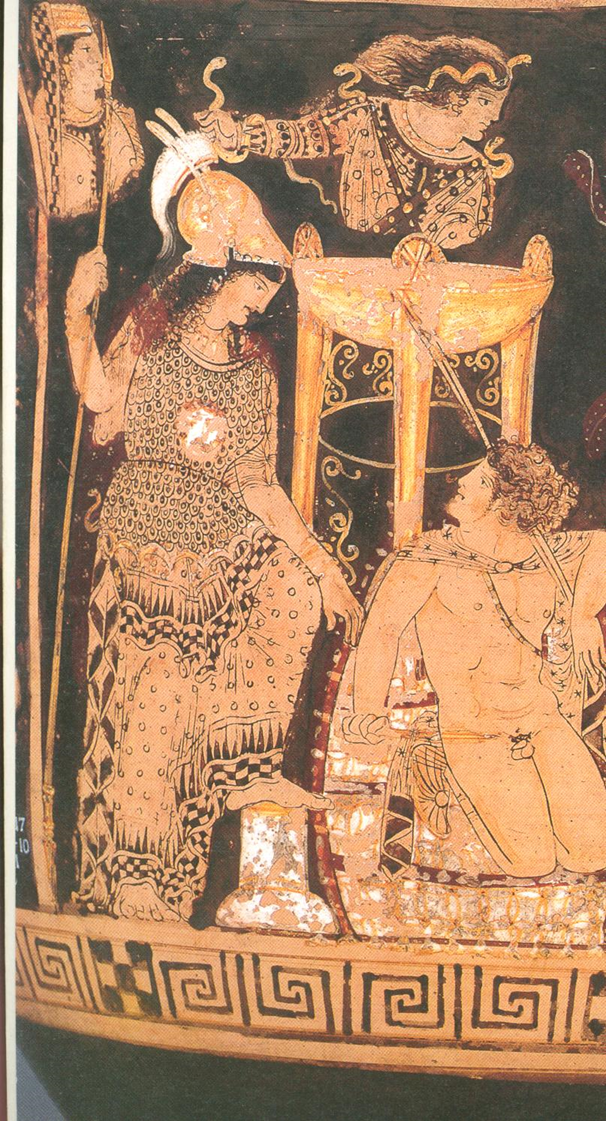 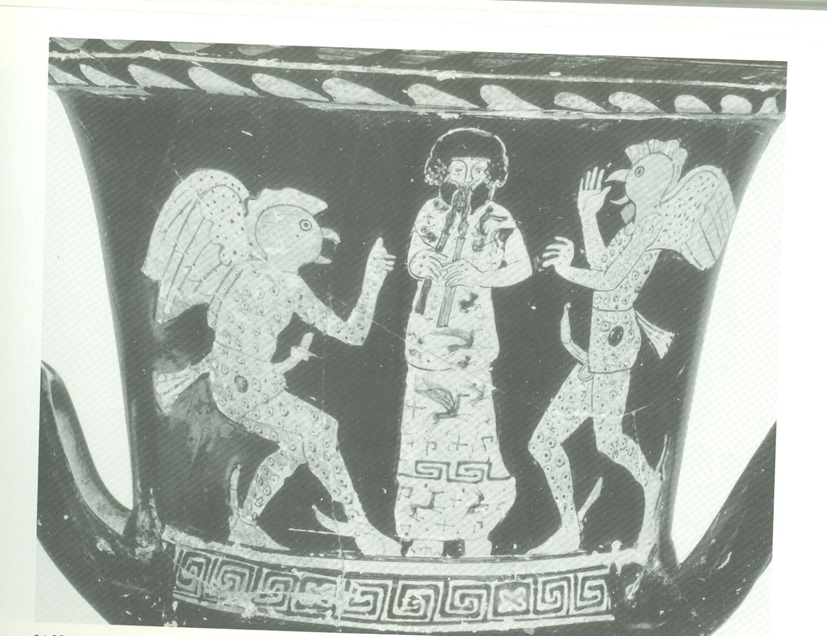 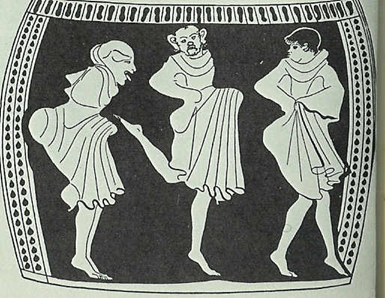 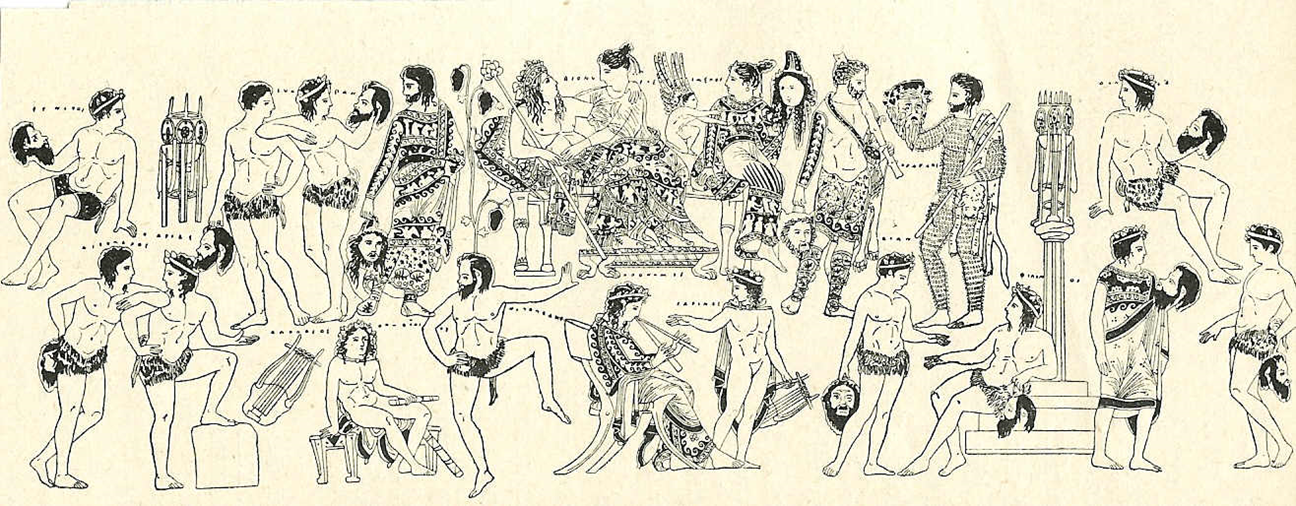 Maska
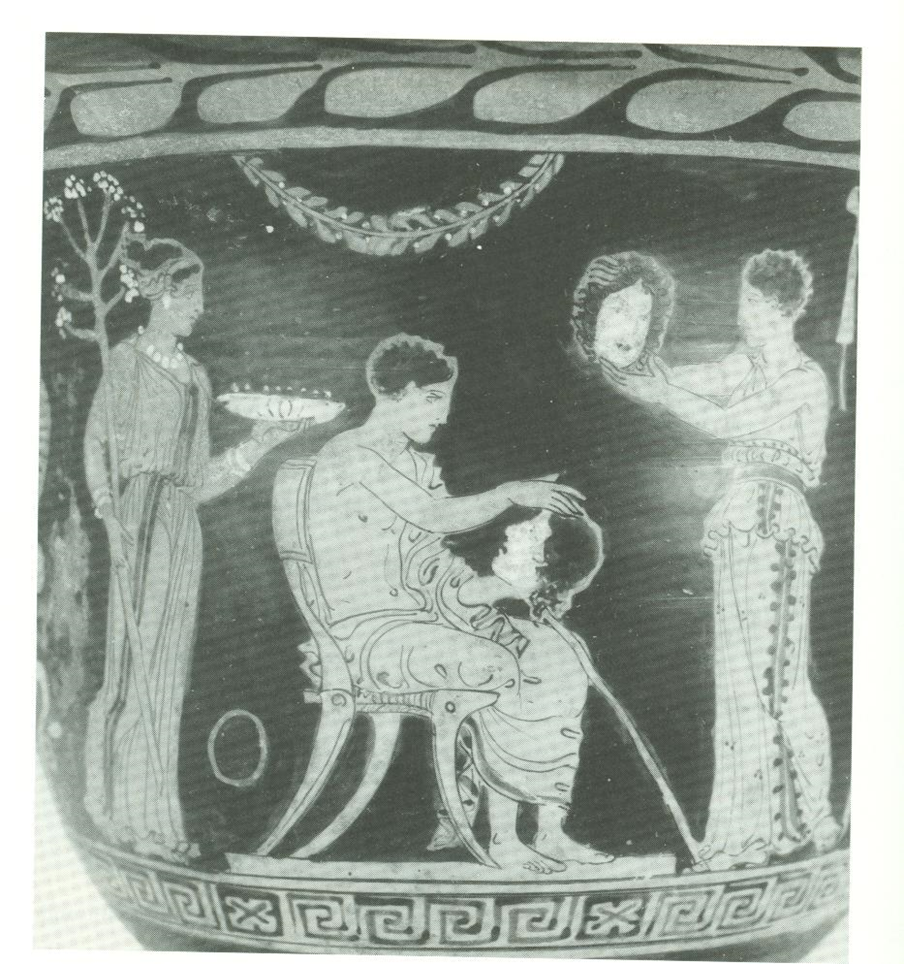 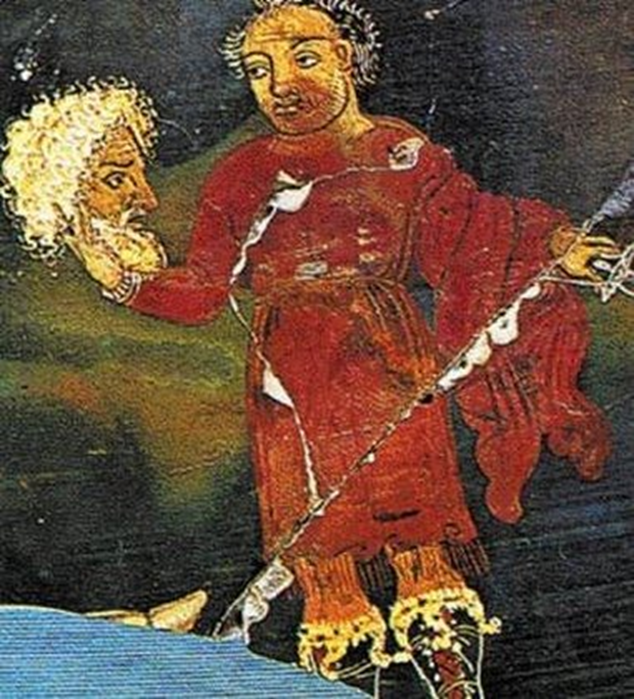 Lénaje
konány v měsíci gamelionu
organizoval archon basileos → primárně náboženská slavnost 
neúčastnili se cizinci, zato důležitá role metoiků

procesí, oběti, mystické prvky
komický agon – cca od r. 440 (5 autorů/1 komedie)
tragický agon – cca od r. 432 (2 autoři/1–2 hry)
tzv. Lénajská váza cca 430
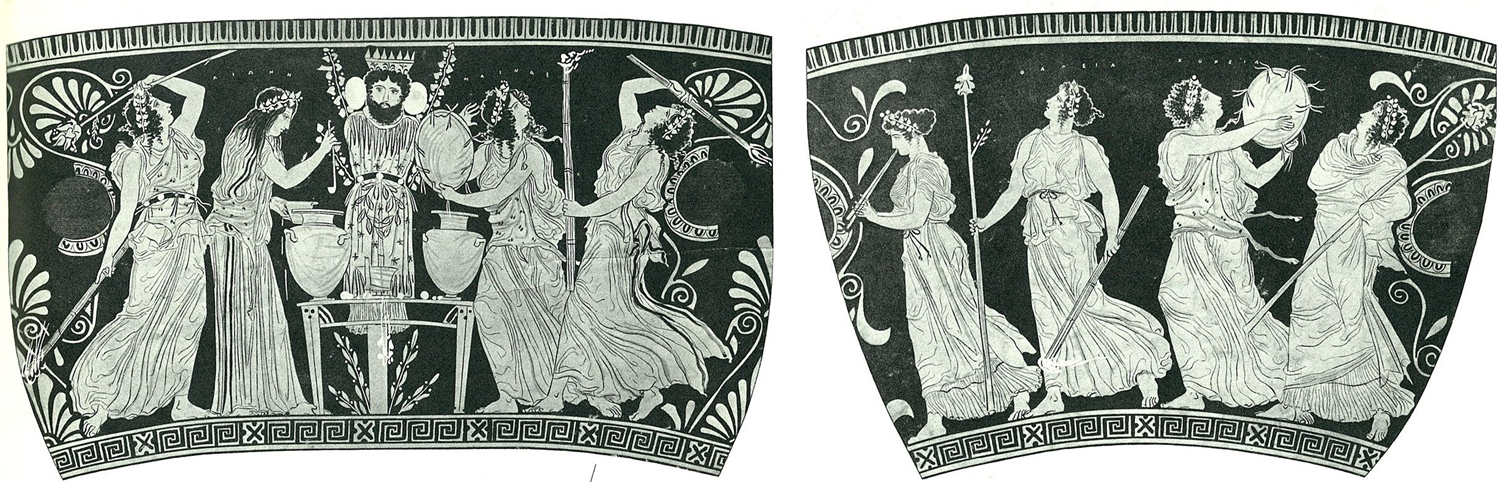 Venkovské (Malé) Dionýsie
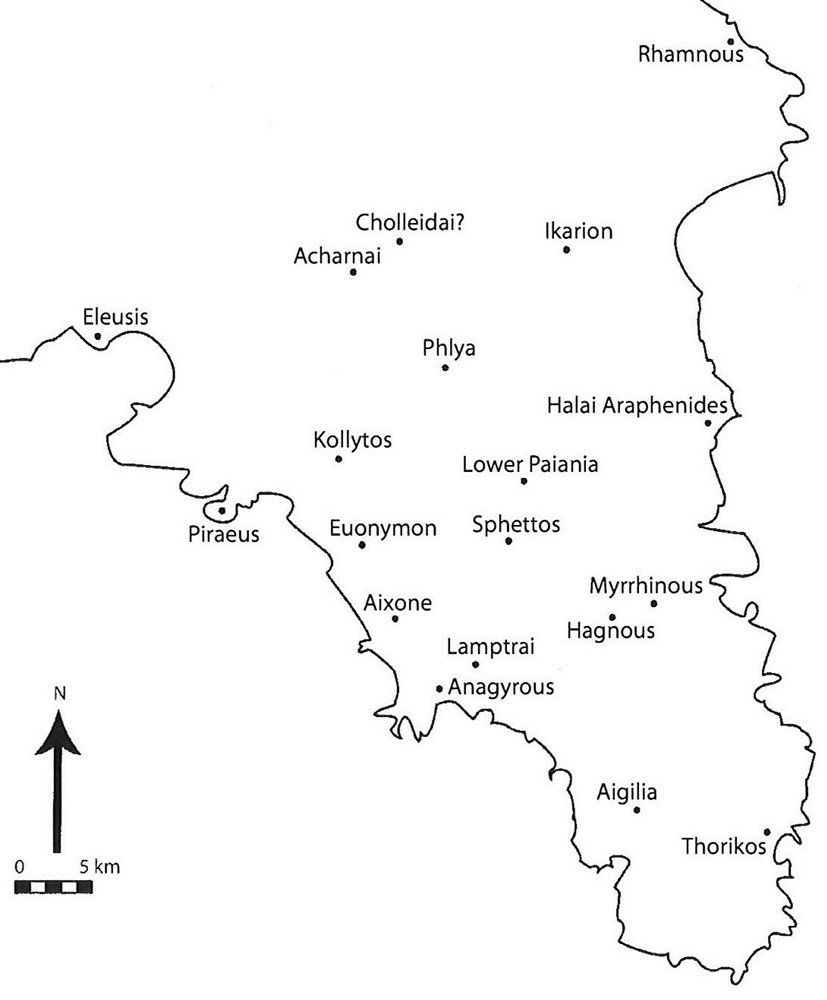 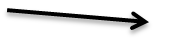 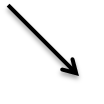 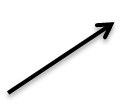 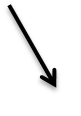 Epidauros
Epidauros – rekonstrukce jeviště
Dionýsovo divadlo
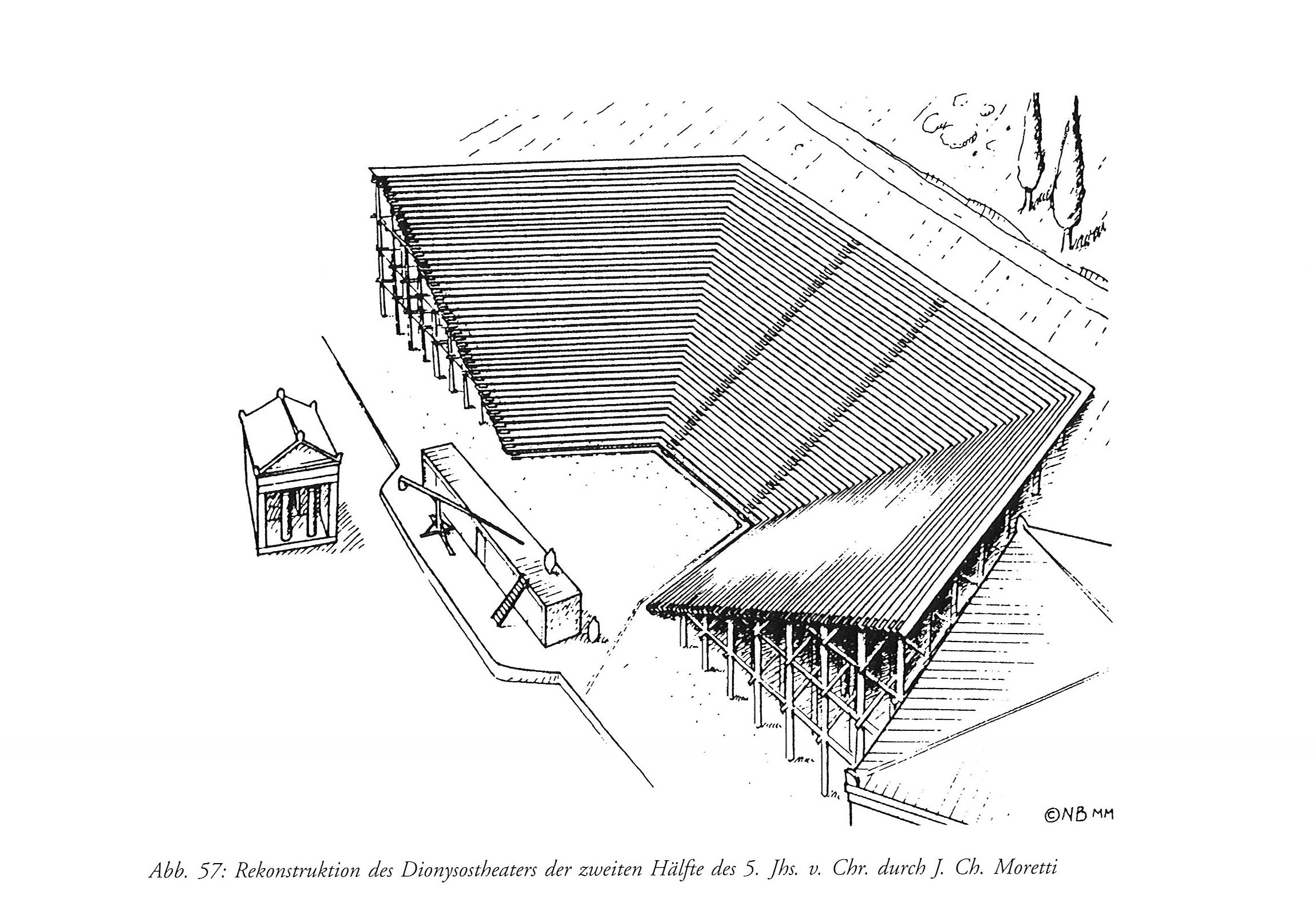 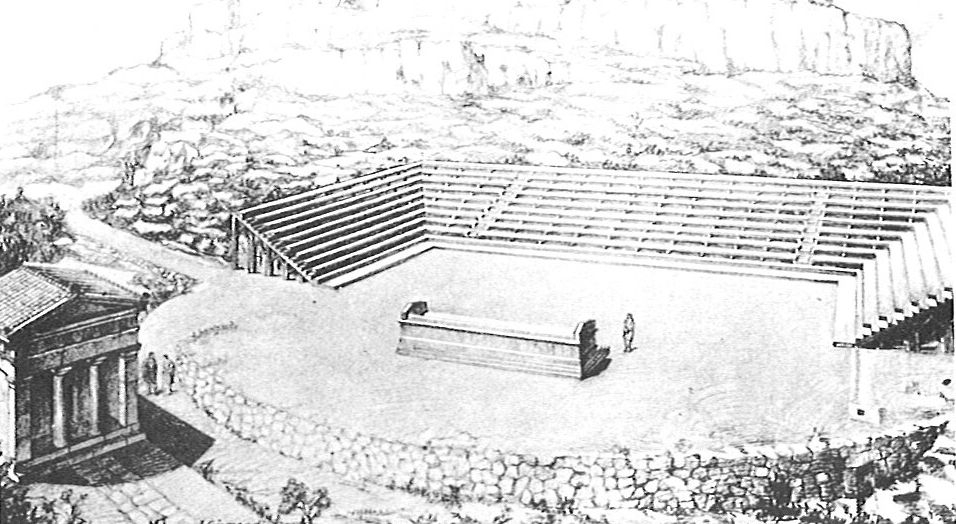 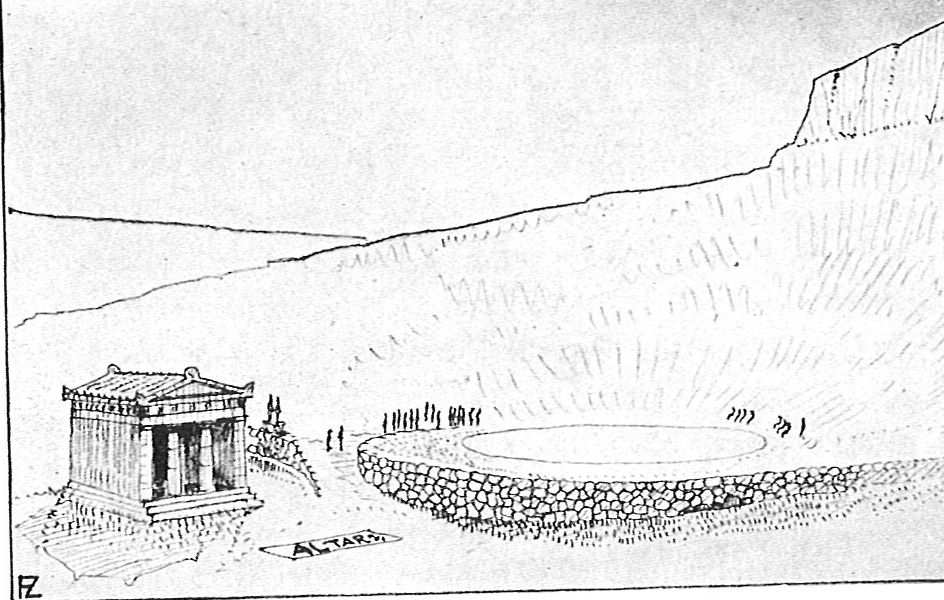 Thorikos
Orschéstra
oltář
Dionýsův chrám
Thorikos – model
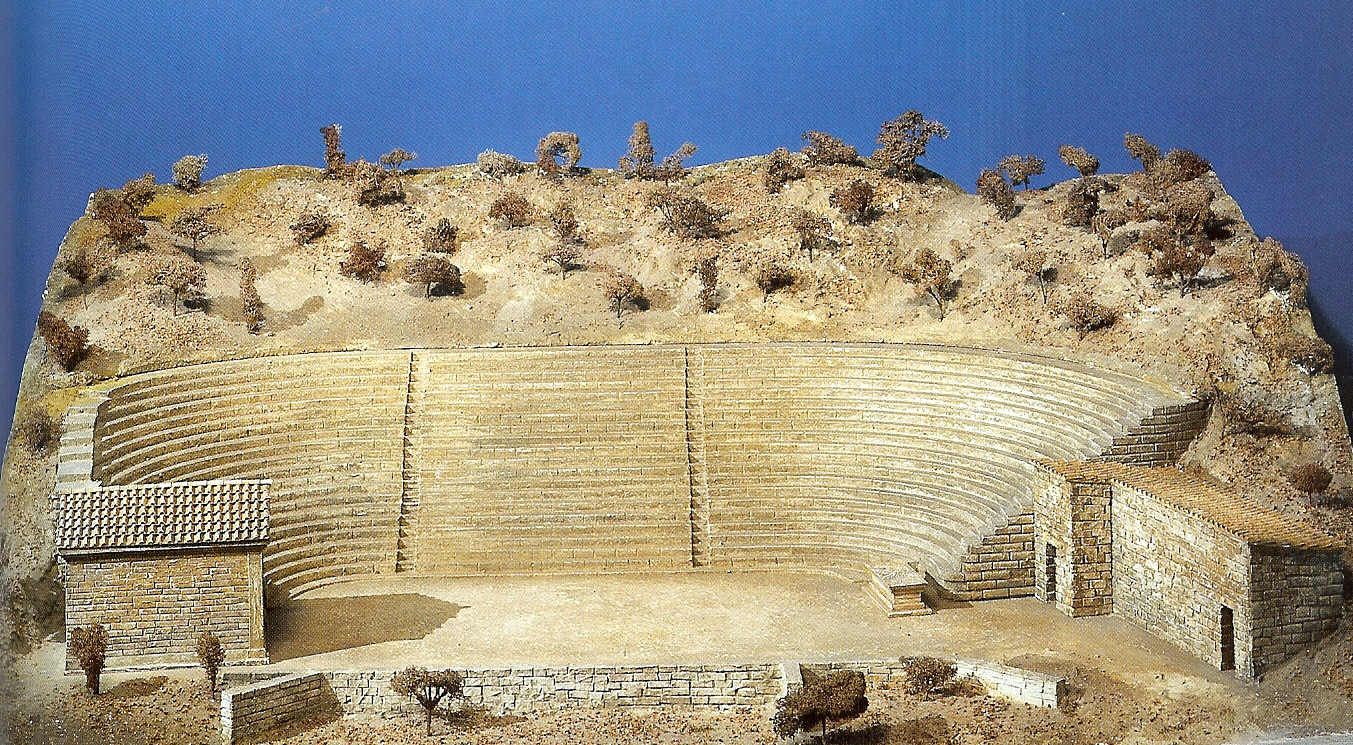 Thorikos – současná podoba
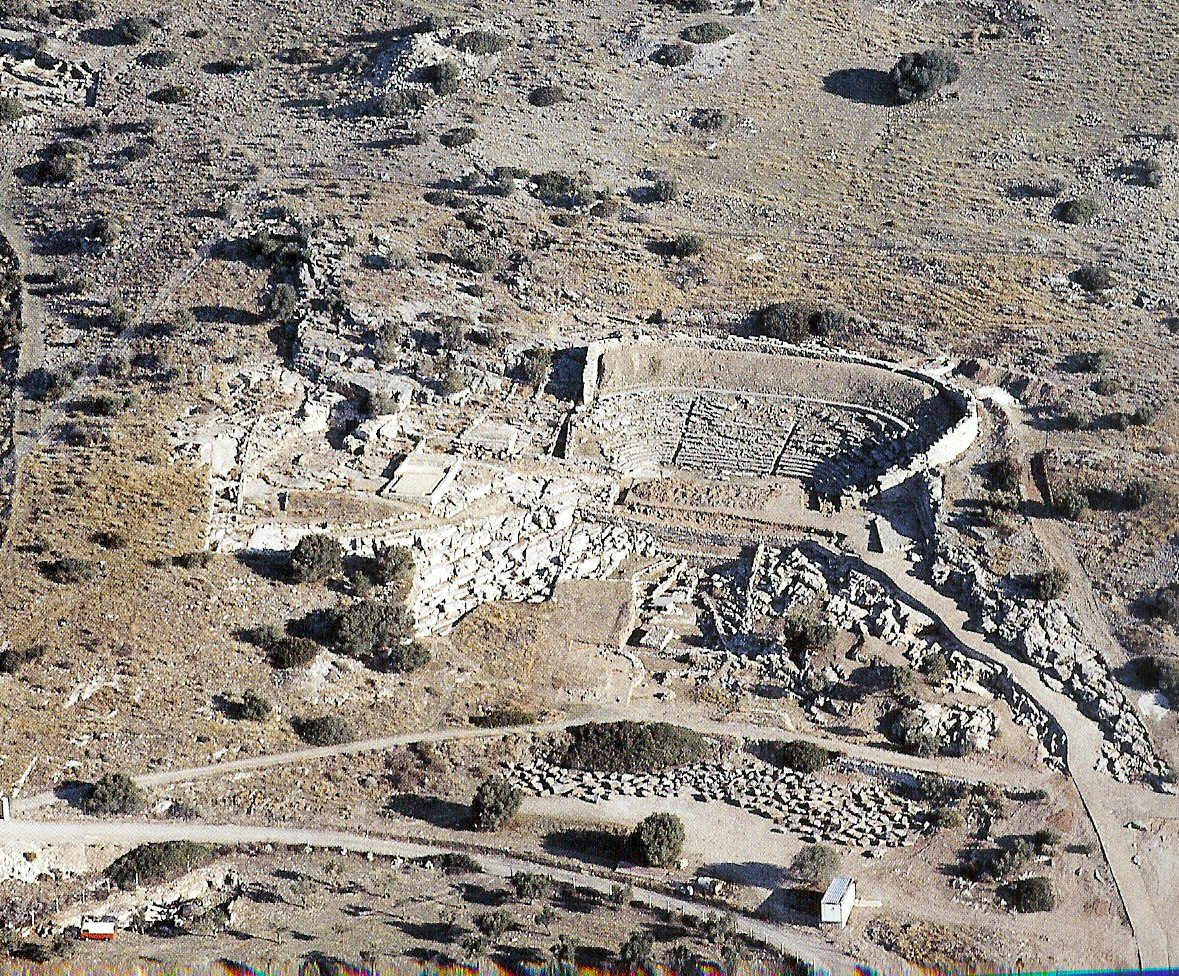 Orchestra
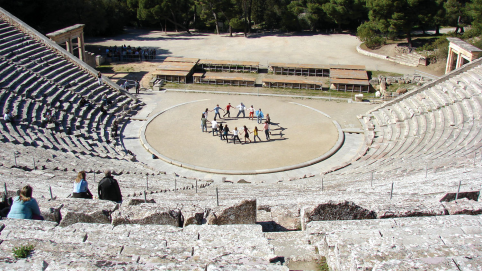 Epidauros
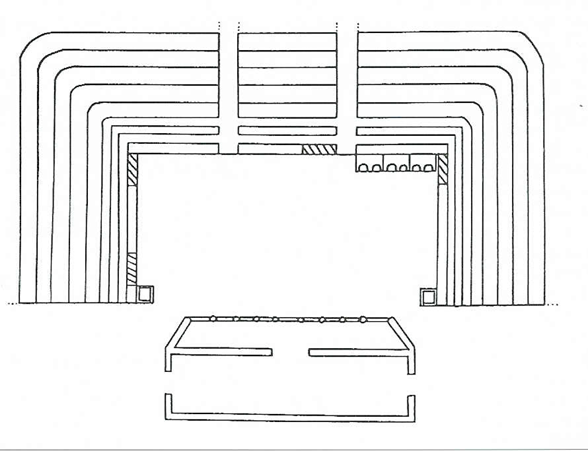 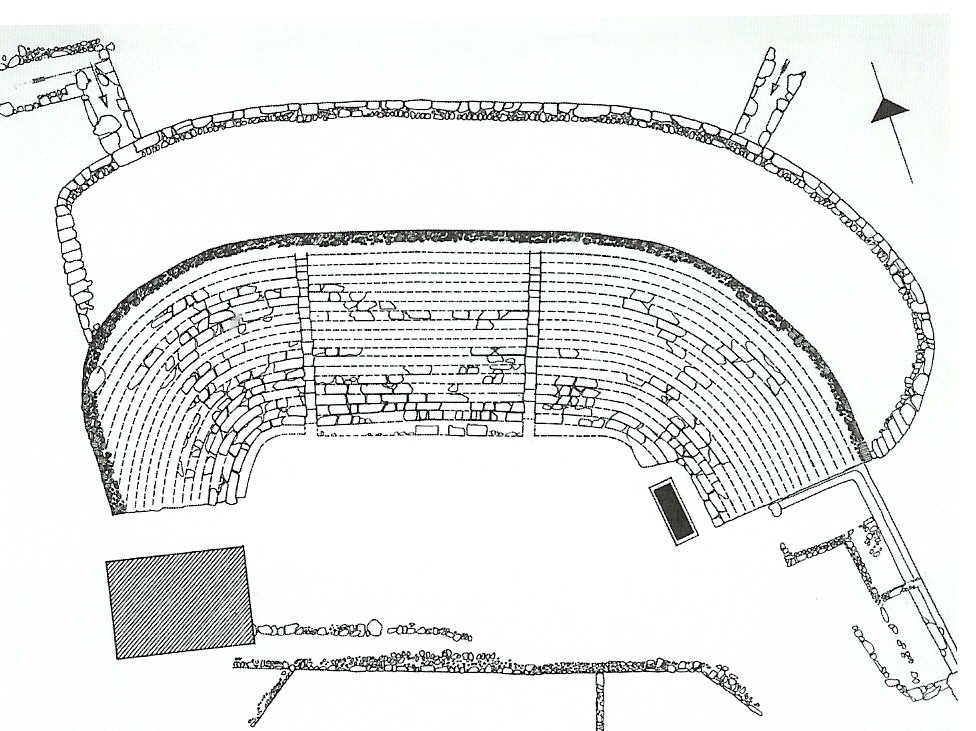 Thorikos
Euonymos
Skene
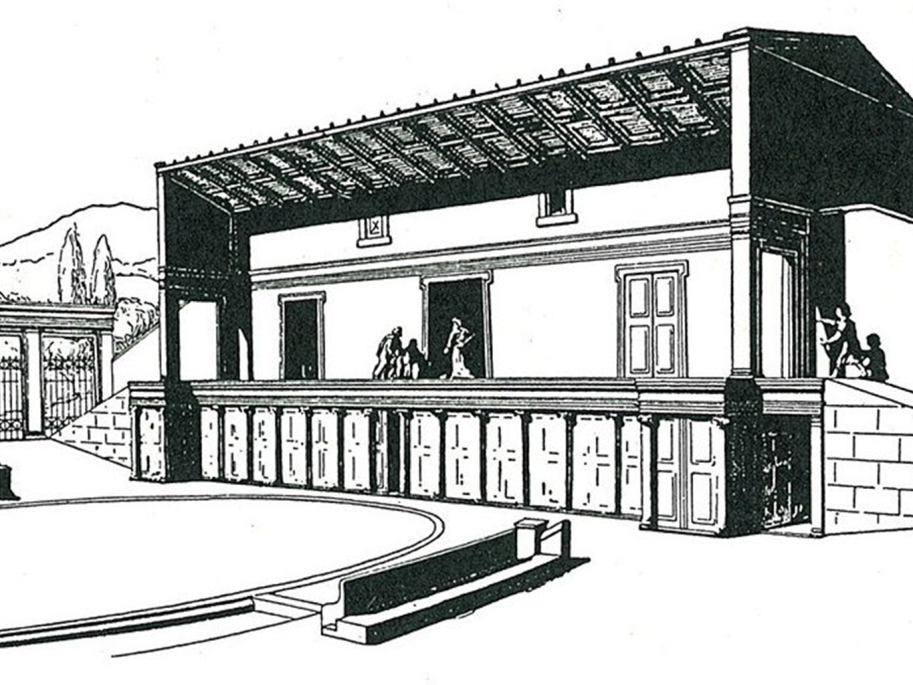 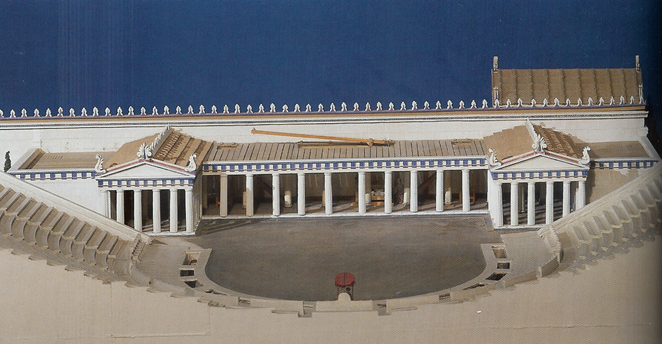 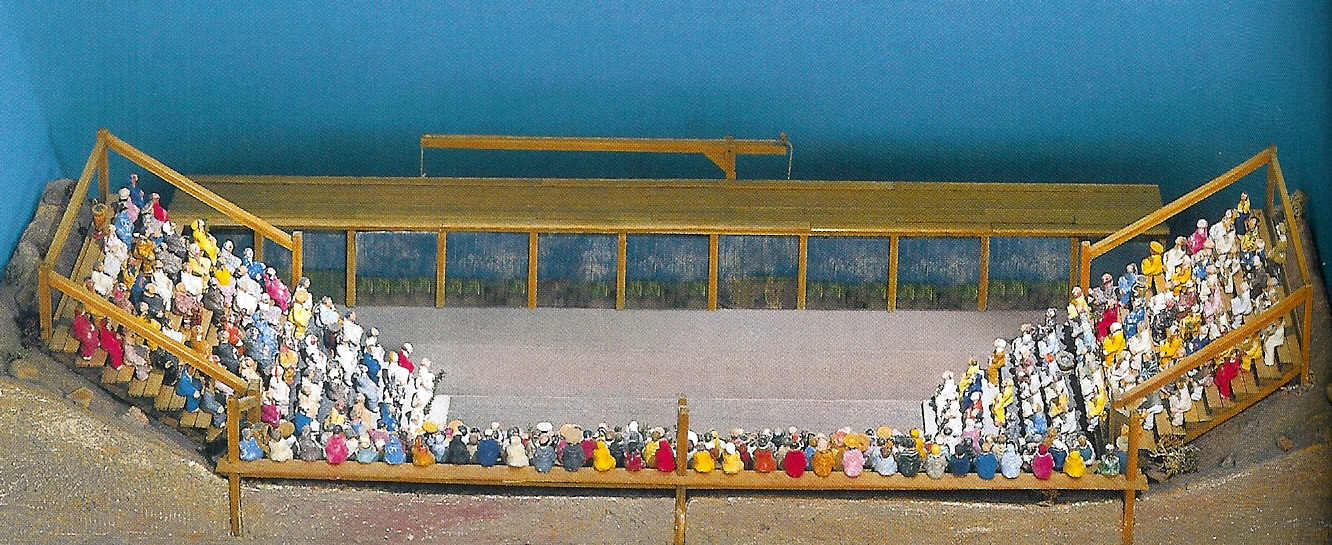 Proskénion – Paraskenia
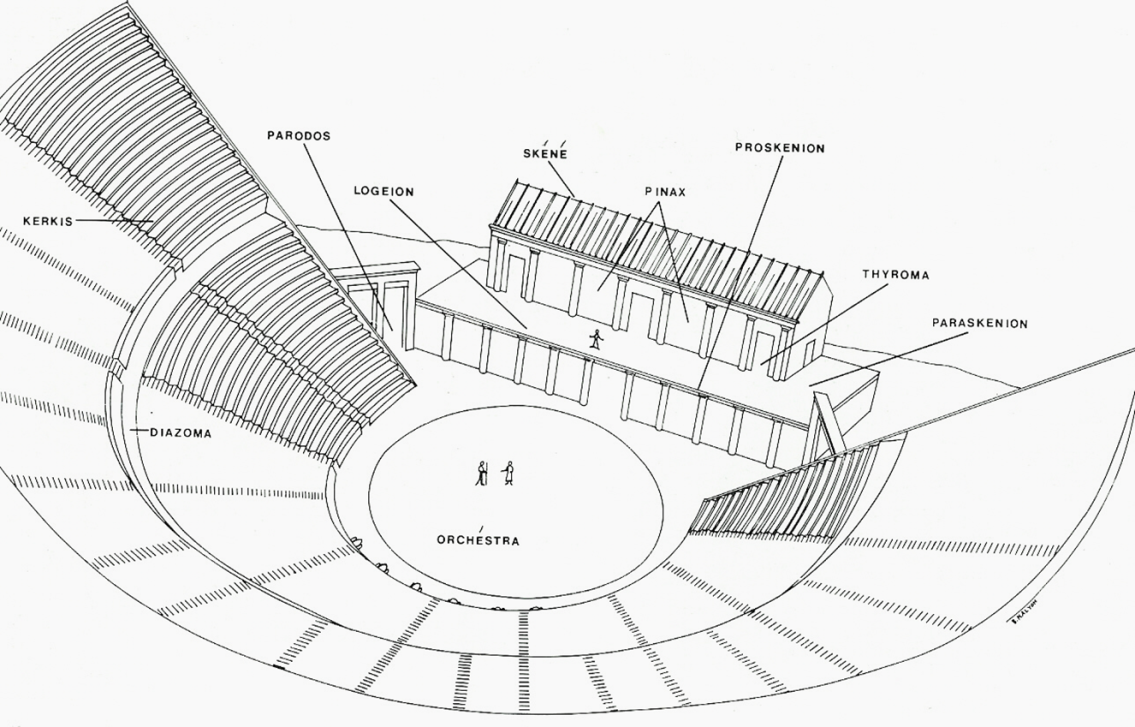 Logeion
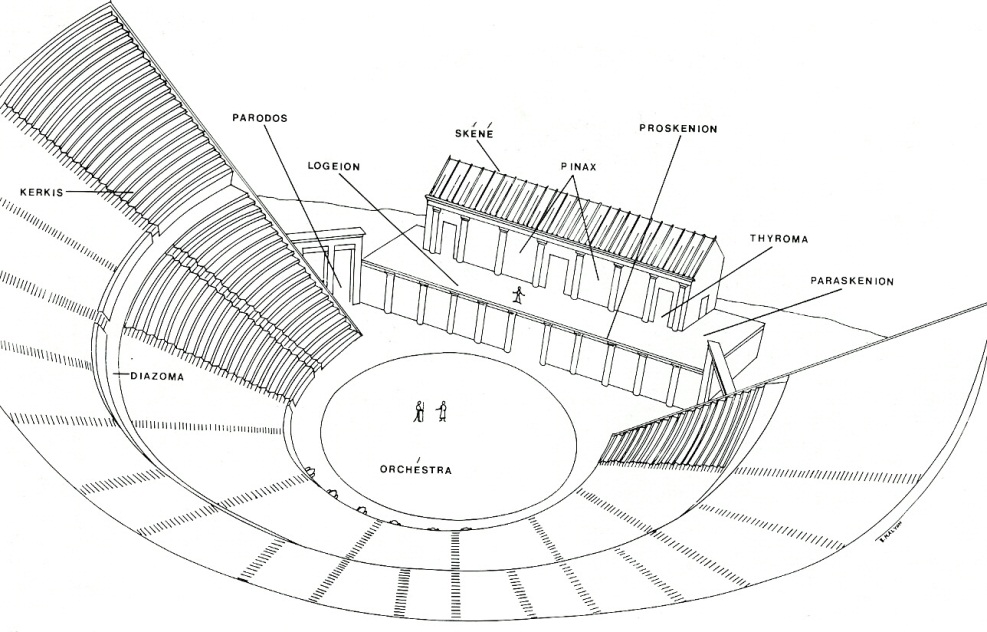 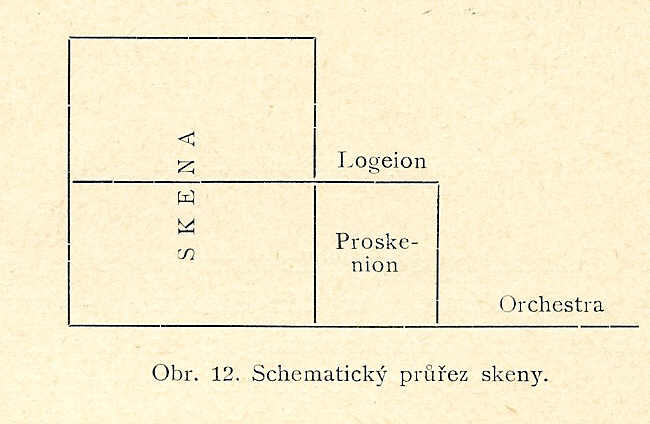 Eisodos
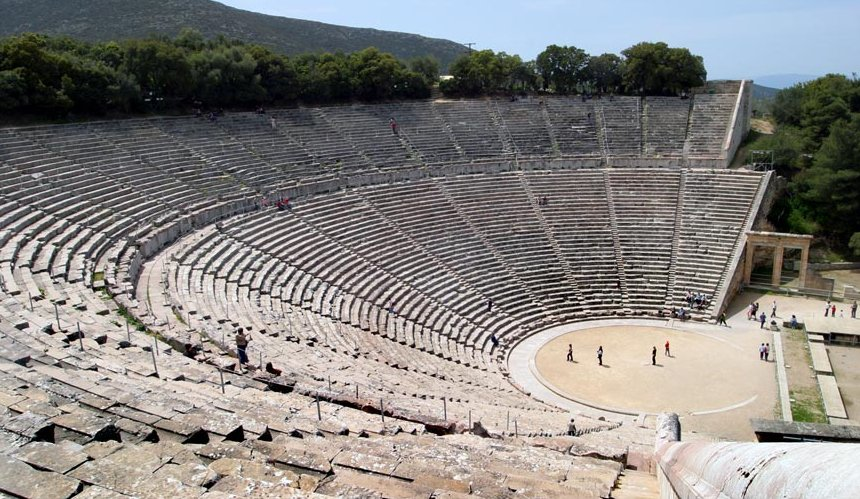 Thymele
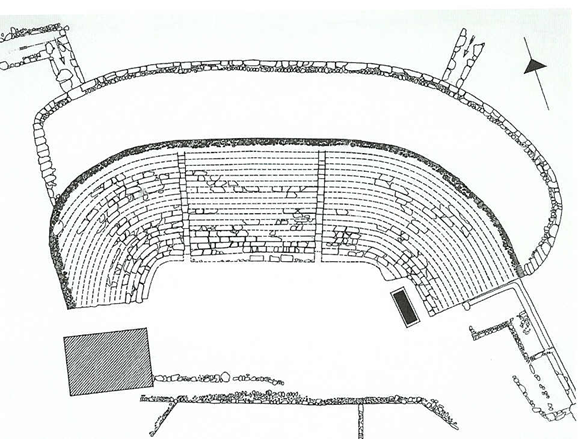 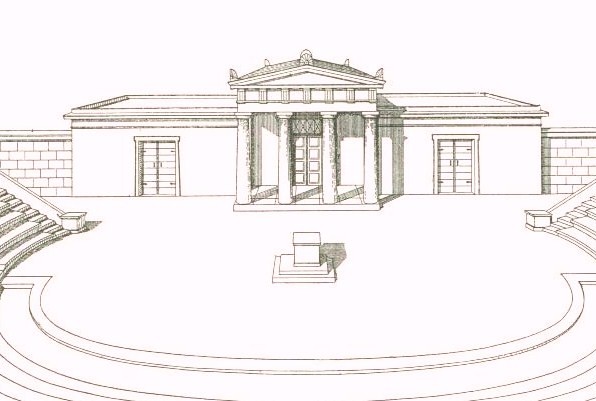 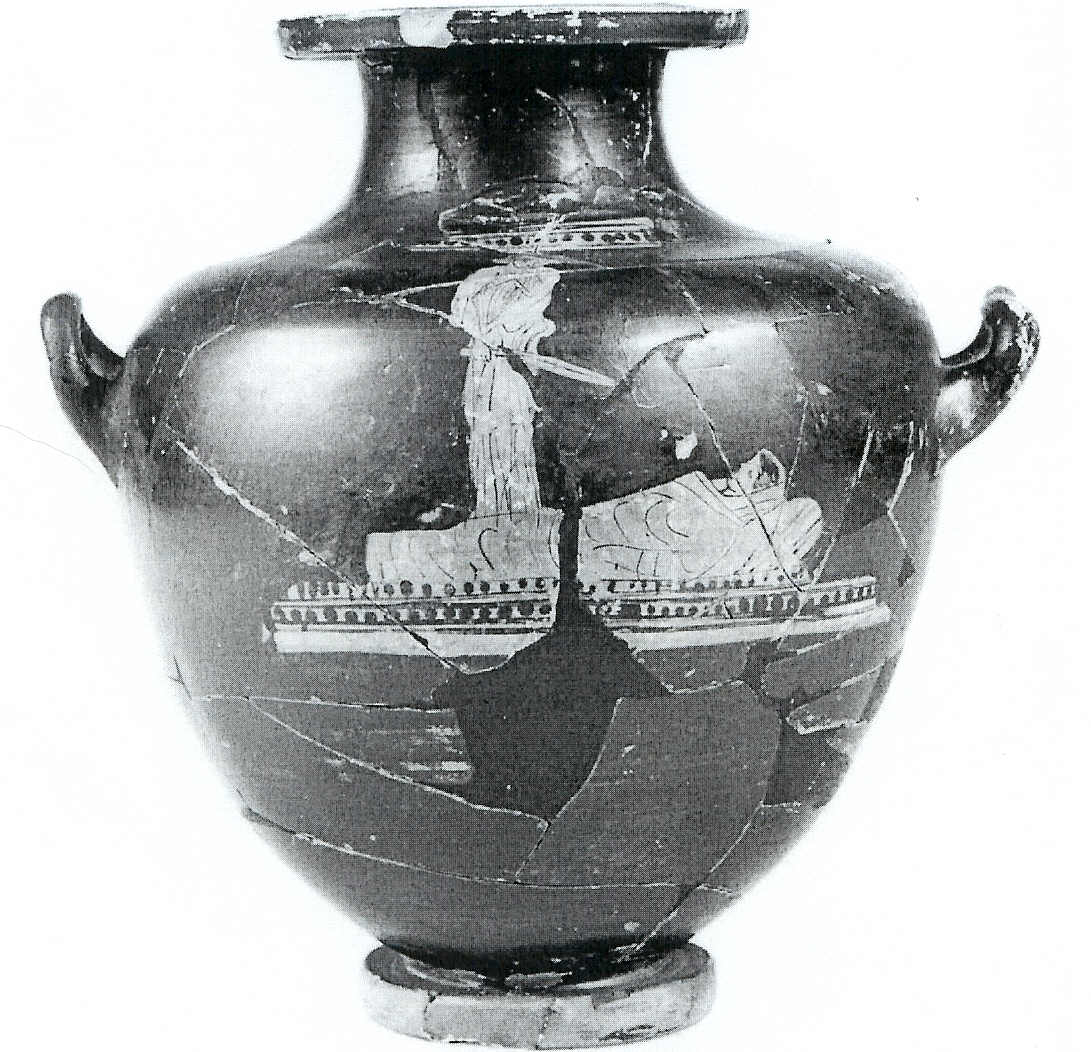 Enkyklema
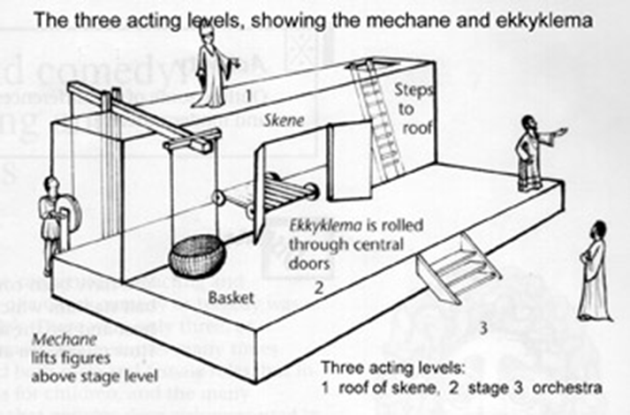 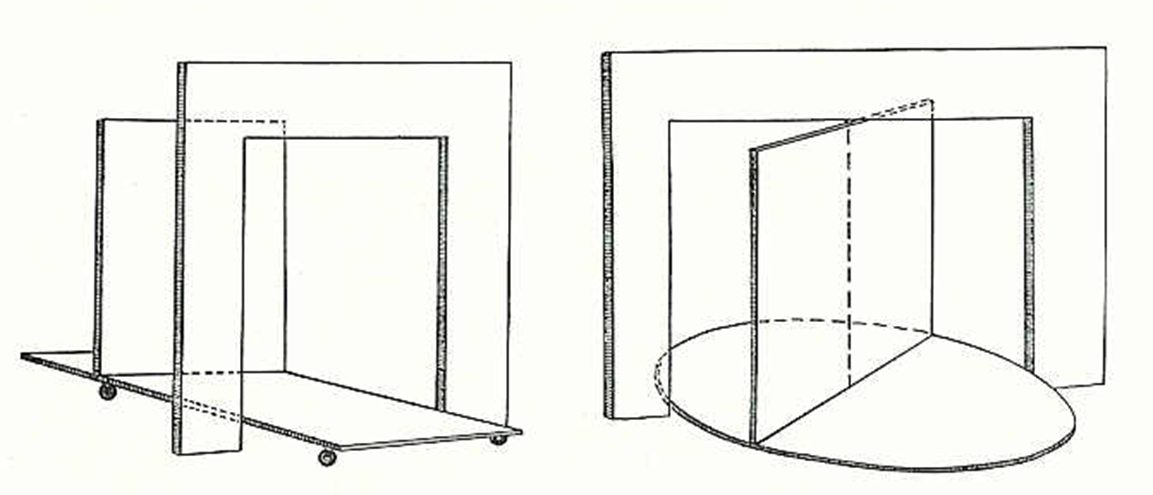 Mechane
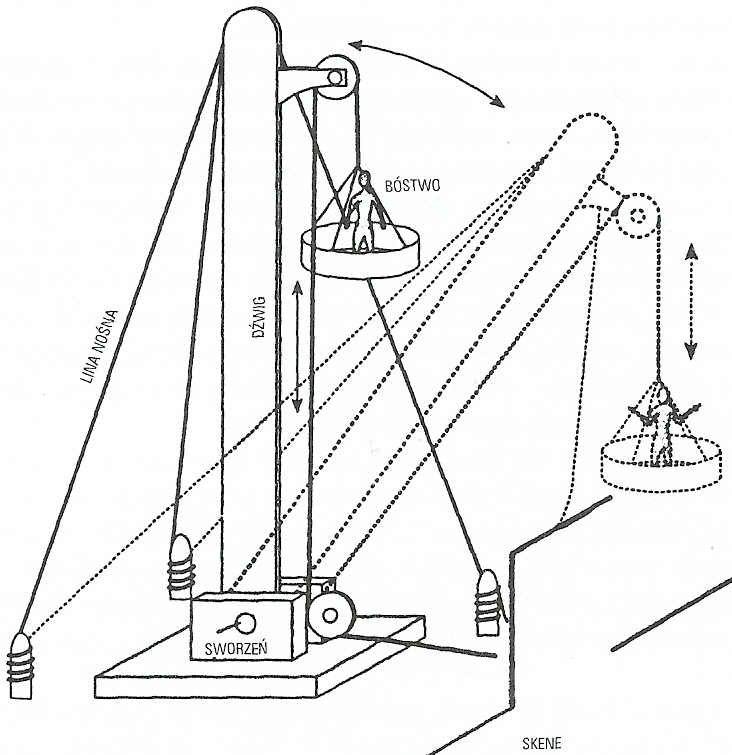 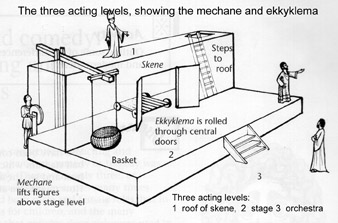 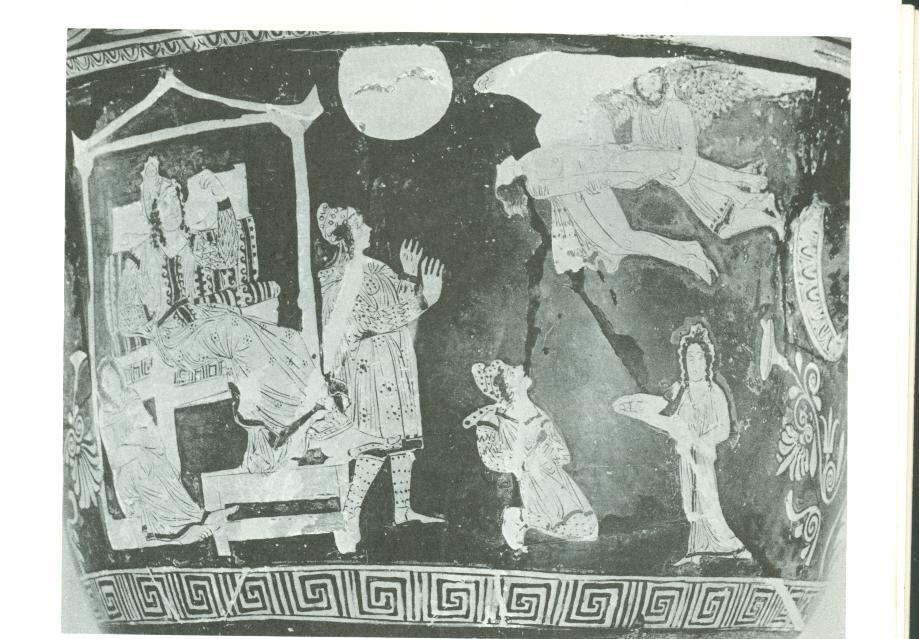 Počátky divadla v Řecku
MÝTUS
Dionýsos
Thespis

HISTORIE
Druhá polovina 6. stol. př. n. l.	divadlo jako součást Velkých Dionýsií

TEORIE VZNIKU
drómena
dithyramb
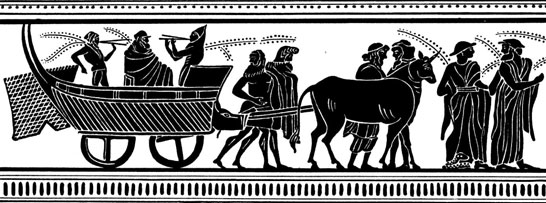 Struktura dramatu
DIALOG X MONOLOG

EPEISODIA X STASIMA
Trimetr iambický (= šestistopý iamb): u-u-/u-u-/u-u-, např. „Byl pozdní večer, první máj“
Trochejský tetrametr (= osmistopý trochej): -u-u-u-u-u-u-u-u, např. „Velké, širé, rodné lány“
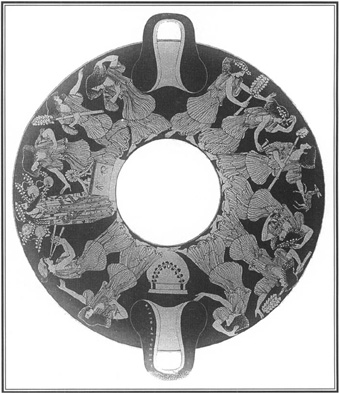 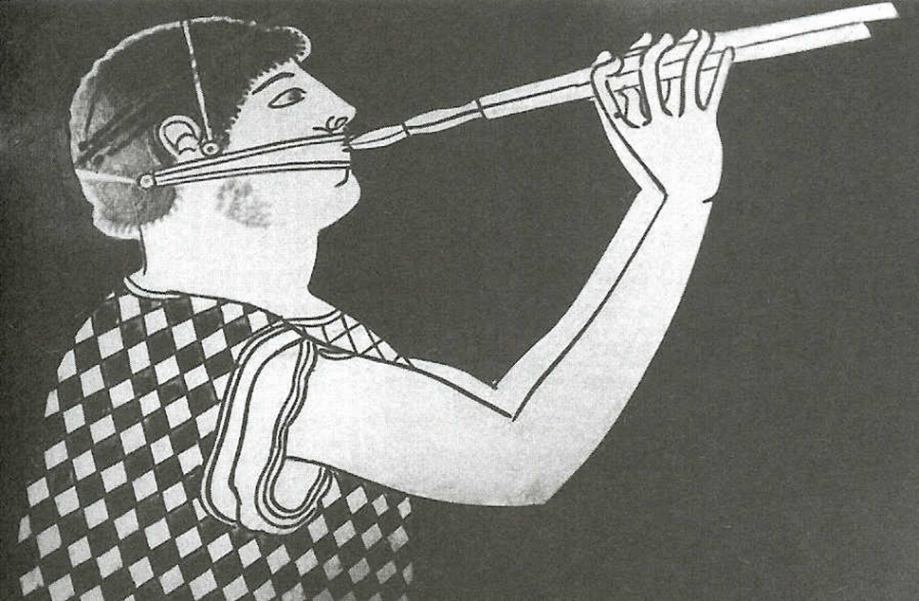 PROLOG

CHŮVA
Kéž neprolétla, plujíc v dálnou Kolchidu,
loď Argó nikdy jícnem temných Symplégad,
kéž neskácel se nikdy v lesích pélijských
smrk pod sekyrou aniž vesly ozbrojil
kdy ruce reků, kteří rouna zlatého
šli dobýt Péliovi! Pak by Médeia,
má paní, nepřiplula do zdí Iólku
jsouc vzňata divou láskou k Iásonovi,
a nemusela svésti Péliových dcer,
by usmrtily otce, ani v Korintě
teď bydlit s chotěm, s dětmi. […]
Euripides: Medeia
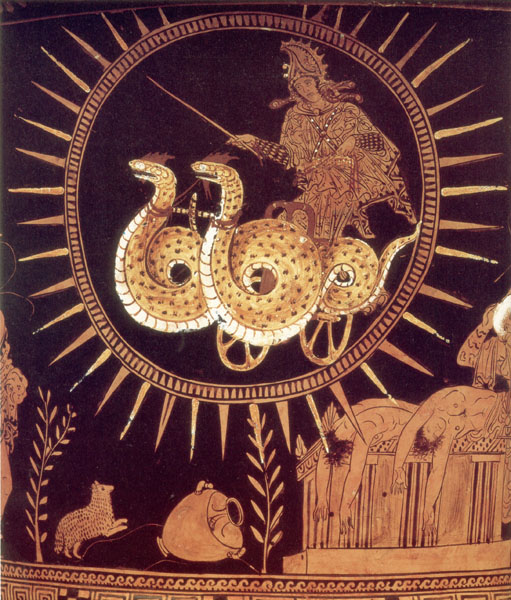 STICHOMYTHIE
KREON
To vidíš jen ty sama z Thébanů!
ANTIGONA
I ti to zří, však mlčí před tebou.
KREON
A nestydíš se od nich lišiti?
ANTIGONA
Ctít bratra netřeba se styděti.
KREON
A ten, jejž zabil, není bratr tvůj?
ANTIGONA
Je bratr můj, z týchž rodičů jak já!
KREON
Proč tedy prvého ctíš bezbožně?
ANTIGONA
V tom za pravdu ti nedá nebožtík!
KREON
Když jej jak bezbožníka stejně ctíš!
ANTIGONA
Ne otrok, nýbrž bratr zahynul!
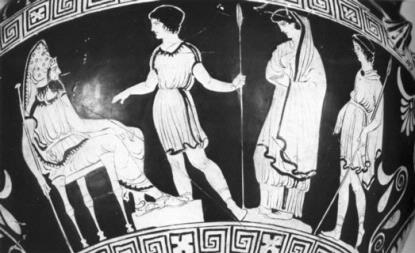 Sofokles: Antigona
ANAGNORIZE
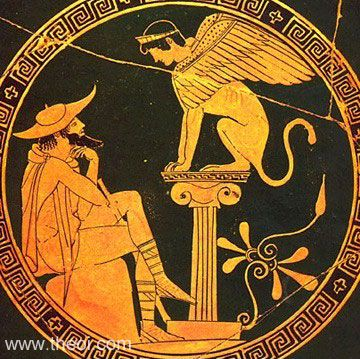 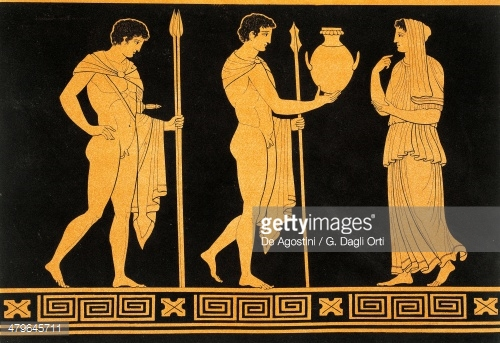 Sofokles: Oidipus král
Aischylos: Oresteia (Oběť na hrobě)
INTRADIALOGICKÉ SCÉNICKÉ POZNÁMKY
ORESTES
Tolik ho zbožňuješ? Jen se s ním peleš dál.
V hrobě se na tvou věrnost může spolehnout.
KLYTAIMESTRA
Stůj, chlapče! Ty se, dítě, nestydíš
před tímhle prsem, z kterého jsi tisíckrát
sál v polospánku mléko? Dívej se!		Aischylos: Oresteia (Oběť na hrobě)
HIPPOLYTOS
Ne! Slyše řeč tak hroznou mlčet nemohu.
CHŮVA
Ó prosím při tvé krásnolokté pravici.
HIPPOLYTOS
Vzdal ruku aniž dotýkej se šatů mých!
ĆHŮVA
Ó jen mne nenič, při tvých prosím kolenou.	Euripides: Hippolytos
Aischylos
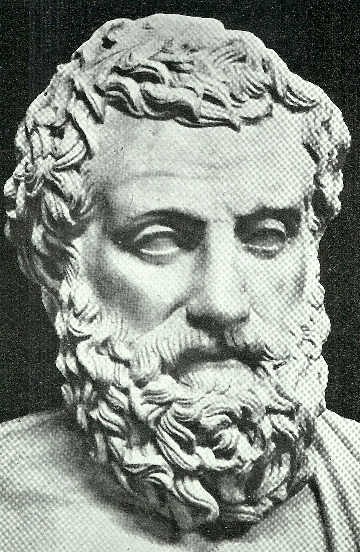 Zachováno 7 z předpokládaných 80 her; nejznámější: Oresteia (Agamemnon, Oběť na hrobě, Usmířené bohyně)
Debutoval kolem r. 499/96, poprvé zvítězil r. 484
Považován za otce řecké tragédie, protože zavedl druhého herce
Psal tematicky spojené trilogie
Miluje dramatické efekty, málo charakterizované postavy
Sofoklés
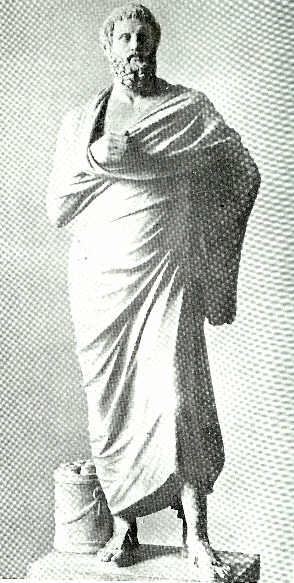 Zachováno 7 z předpokládaných 120 her: např. Antigona, Oidipus král, Filoktetes, Aias.
Zavedl třetího herce
Miláček athénského publika
Opustil psaní trilogií, psal jednotlivé tragédie s dokonale propracovanou výstavbou
Zaměření na jednu postavu
Euripidés
Zachováno 17 z předpokládaných 90 her, např. Medeia, Bakchantky, Hippolytos, Trójanky
Za života neúspěšný dramatik, po smrti milován a napodobován
Novátor (hudba, sbor, počet postav, žánr)
Zpracovával méně známé mýty
Zajímá jej psychologie postav
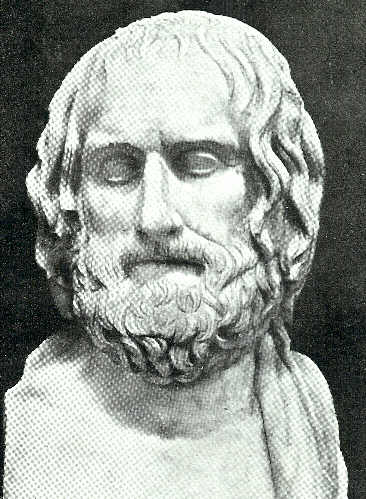 Attická komedie
Stará: Aristofanes
Střední 
Nová: Menandros
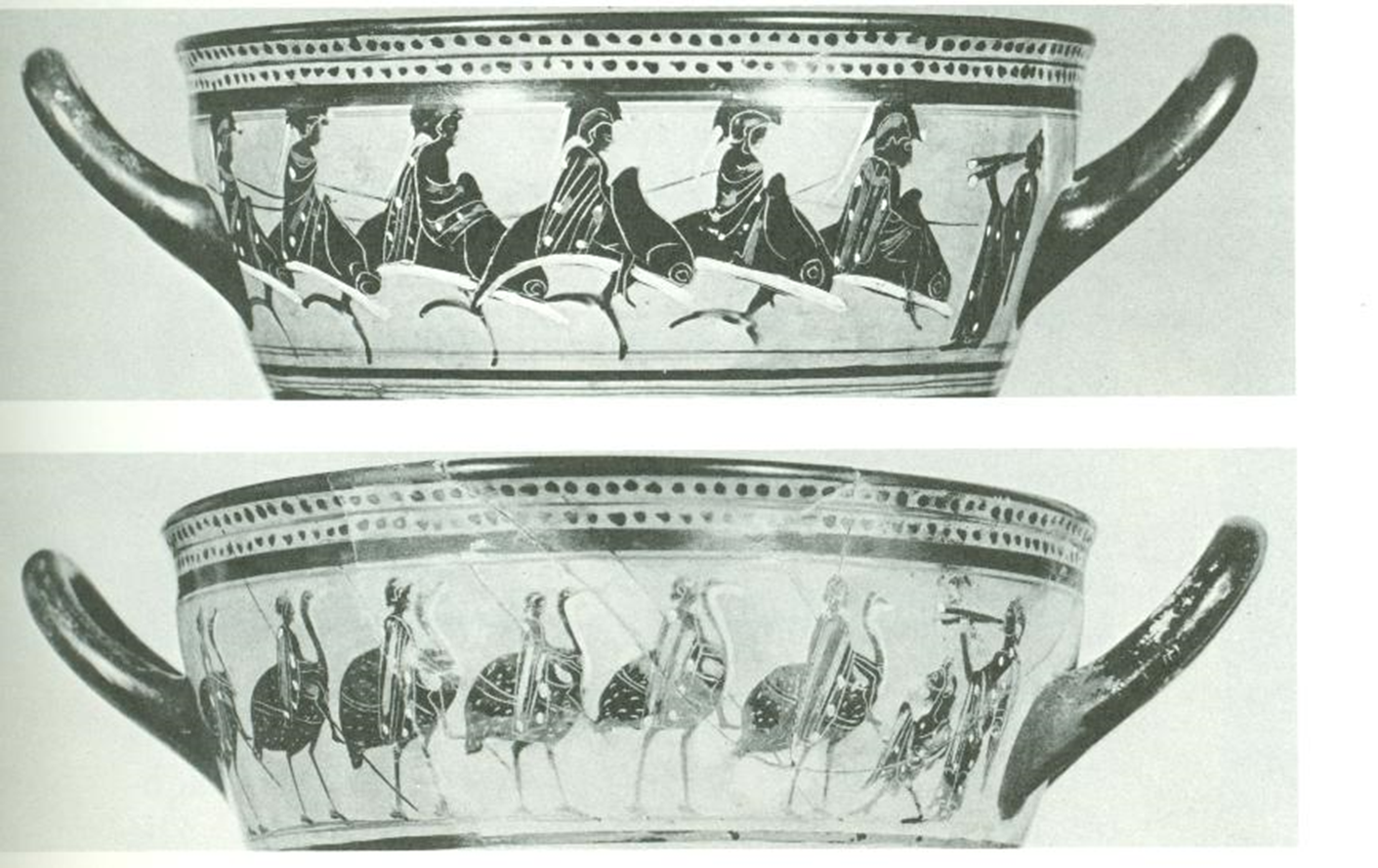 Tematika Aristofanových komedií
Není zachována žádná mytologická komedie
Protiválečné komedie (Mír, Acharňané, Lysistrata)
Politická satira (Jezdci, Vosy)
Kritika (Oblaka, Žáby, Ženy o Thesmoforiích)
Utopické komedie (Ptáci, Ženský sněm)
Moralita (Plútos)
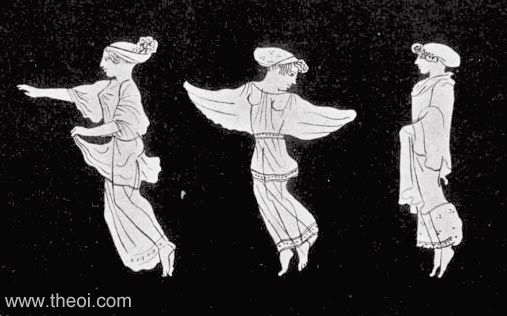 Stavba staré komedie
Střídání pasáží chóru s pasážemi určenými hercům
Parabasis
Agón
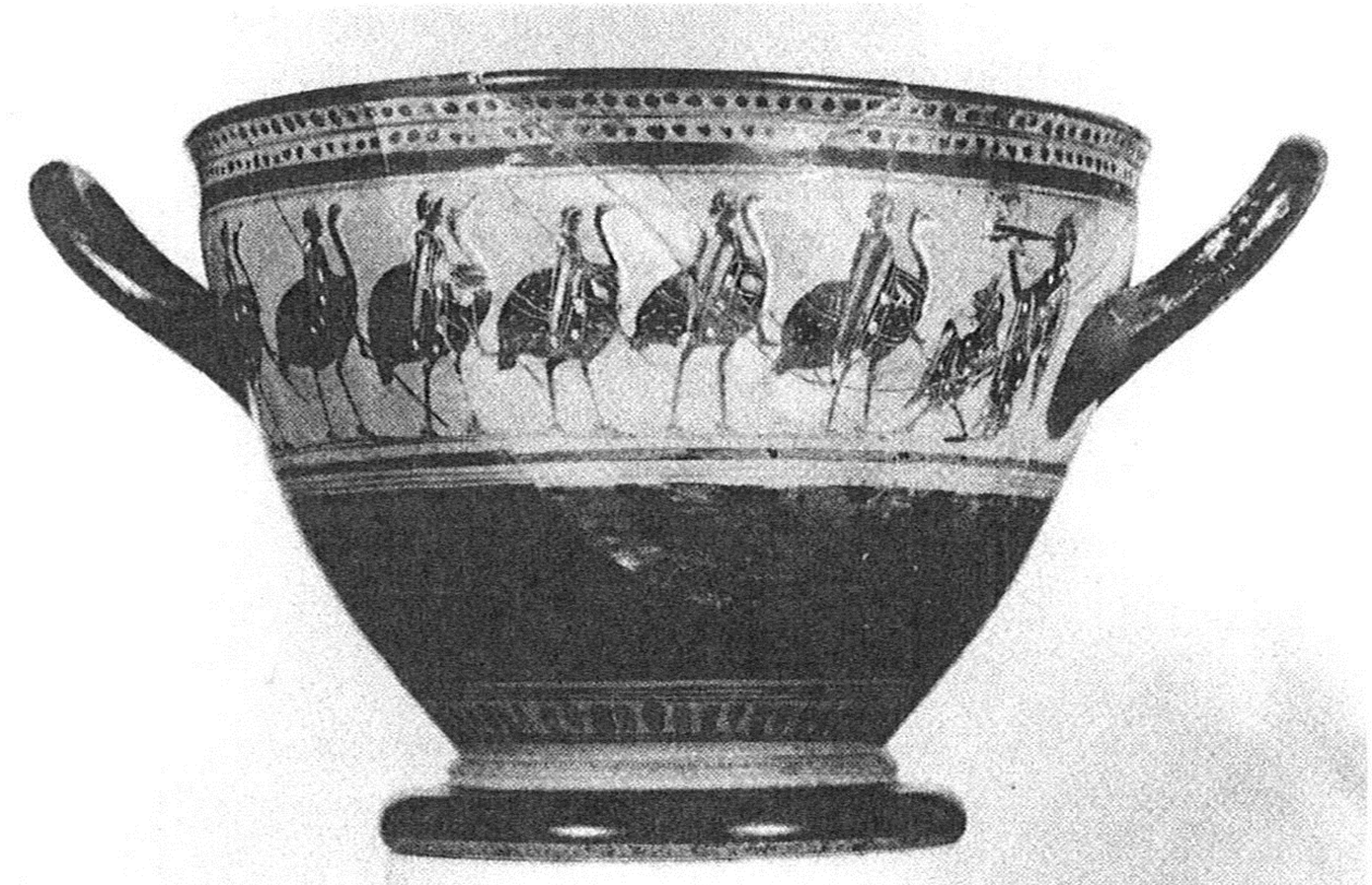 Rituální a folklorní prvky
Satyrská hra
EURIPIDES: Kyklops
SOFOKLES: Slídiči (fragment)
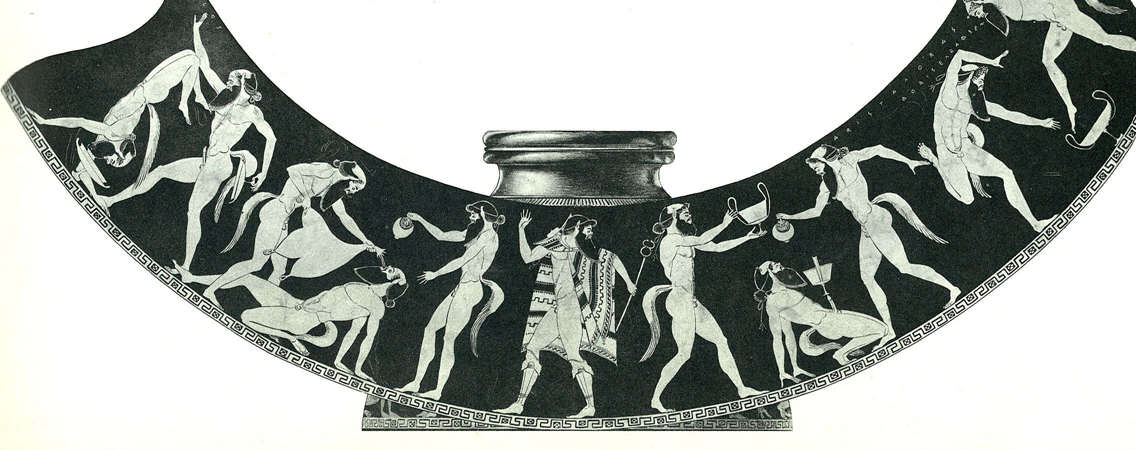 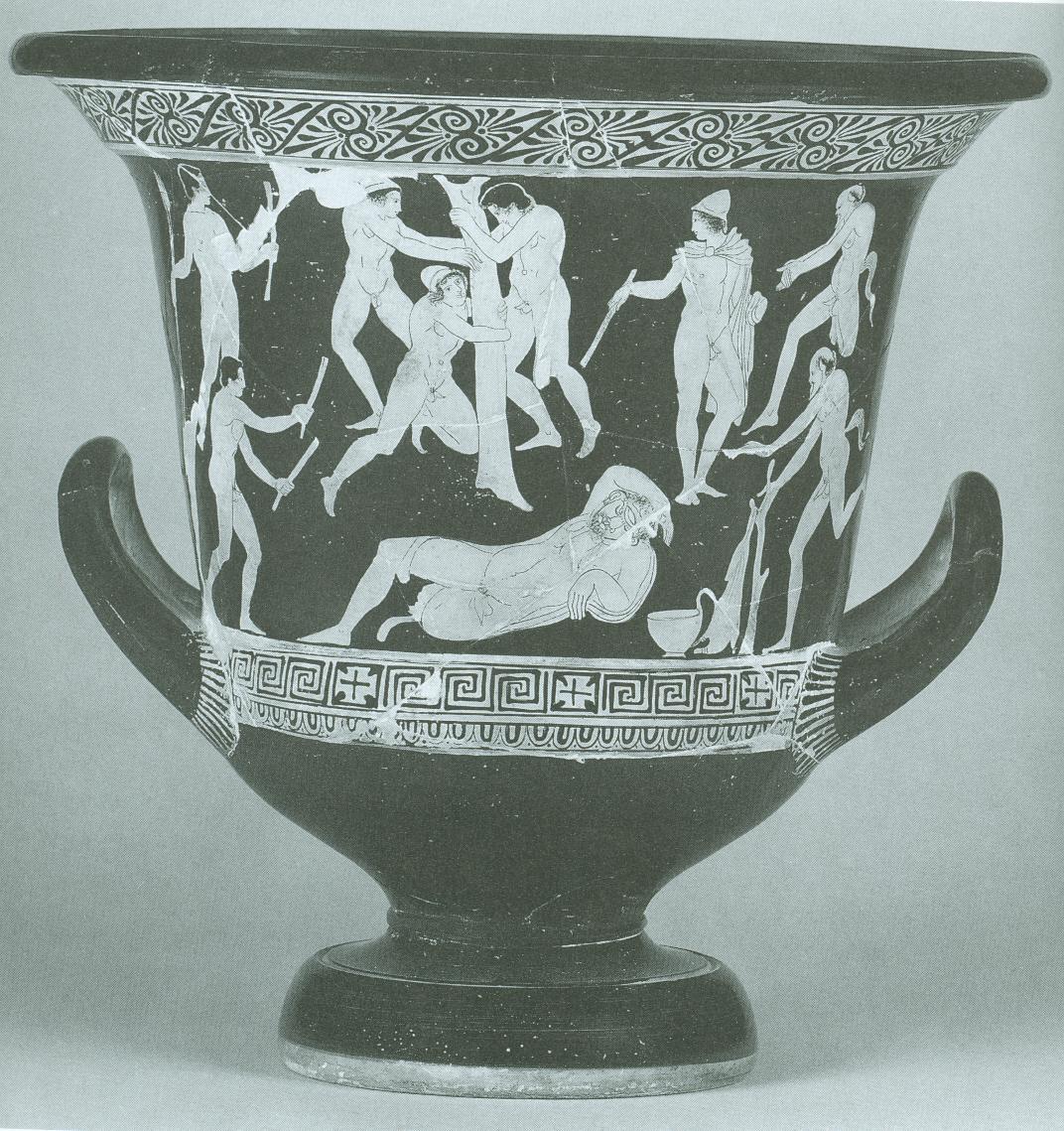 Konec velké éry
Změny v produkci
Staví se divadlo jako architektura (Epidauros)
Teoretikové reflektují divadlo (Aristoteles)
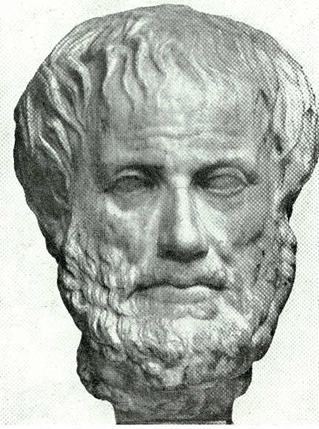 Nová attická komedie – Menandros
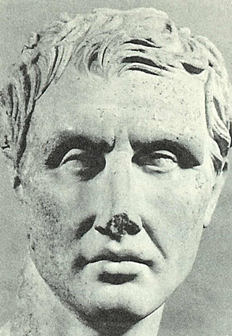 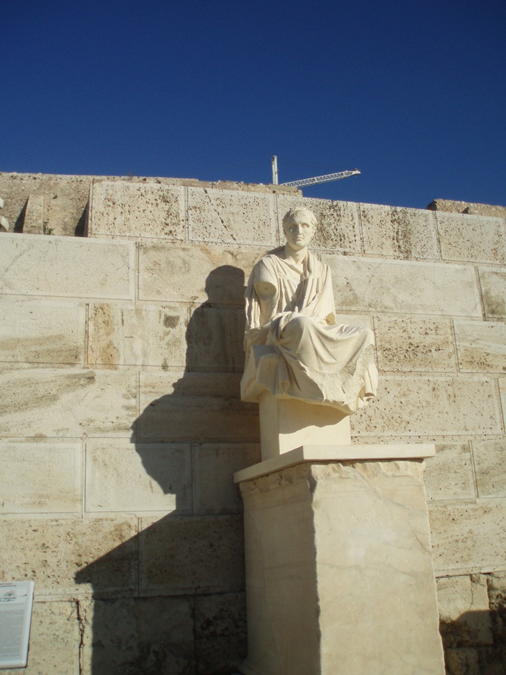 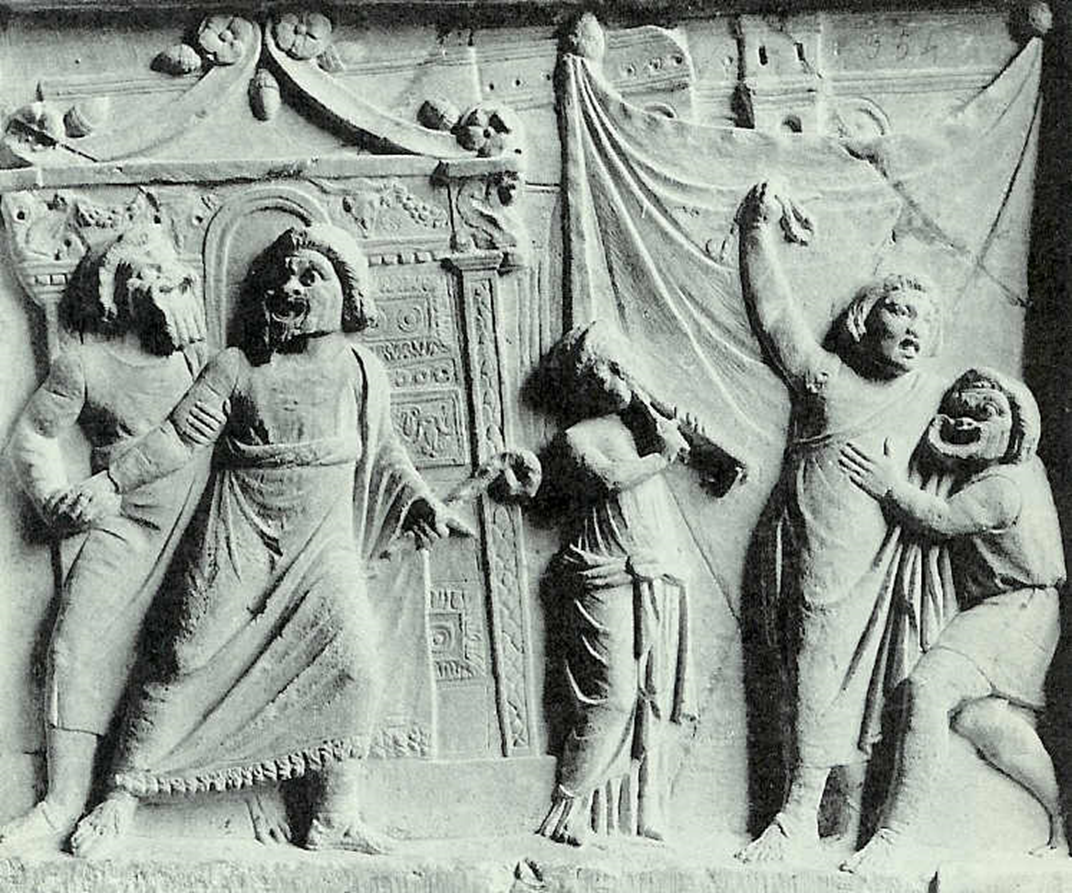 Prameny
literární
      - texty dramat
      - zlomky textů
      - teoretické spisy: Aristoteles (Poetika), Vitruvius (De architectura)
      - antické životopisy
      - jiné texty (např. gramatiky)
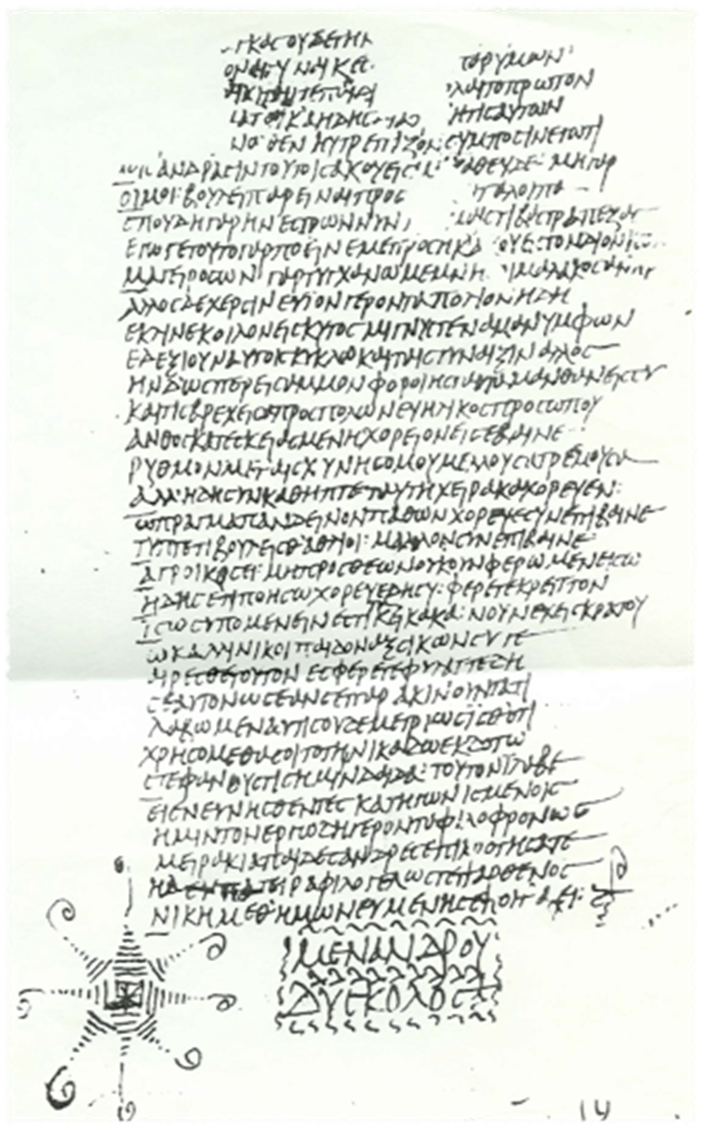 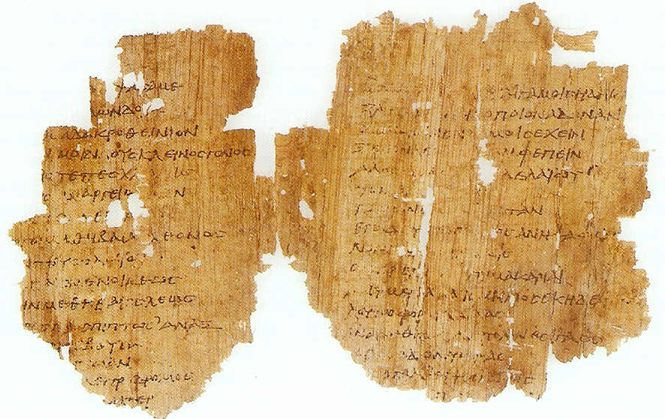 Dochování textů
AISCHYLOS
EURÍPIDÉS
SOFOKLÉS
Dochováno 7
Dochováno 7
Dochováno 17 
+ jedna sporná 
+ satyrské drama Kyklóps
(123 her
podle Súdy)
(82–90 her)
(92 her)
Známo 46 jmen dalších tragiků, kteří dohromady napsali kolem 600 her.
Zachovaný fragment představuje tedy přibližně 3,5 % někdejšího celku.
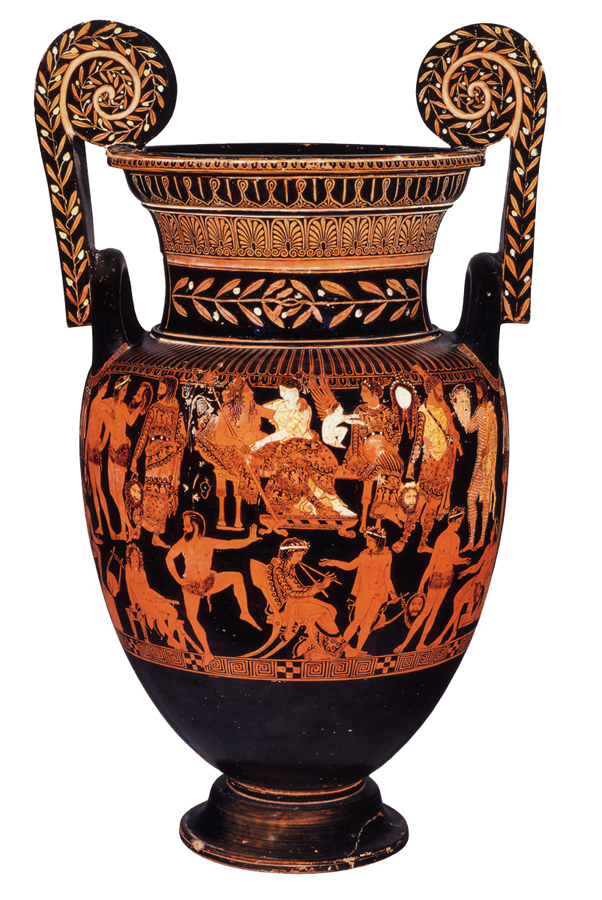 archeologické
     - divadla in situ
     - vázy
     - reliéfy
     - nápisy – didaskalie: 
v užším smyslu Inscriptiones Graecae II, 2319–23, v širším i Fasti a Nikai
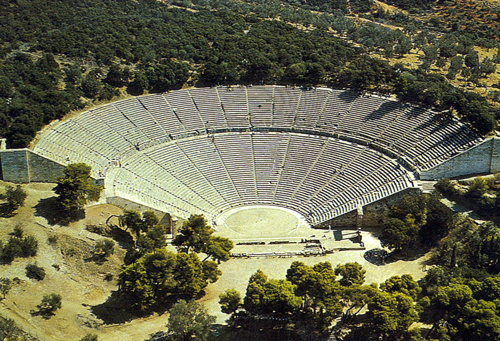 Didascalia, Plate 62, Athenian Agora, 364/3 BC.
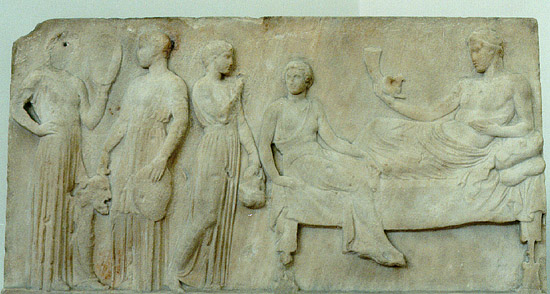 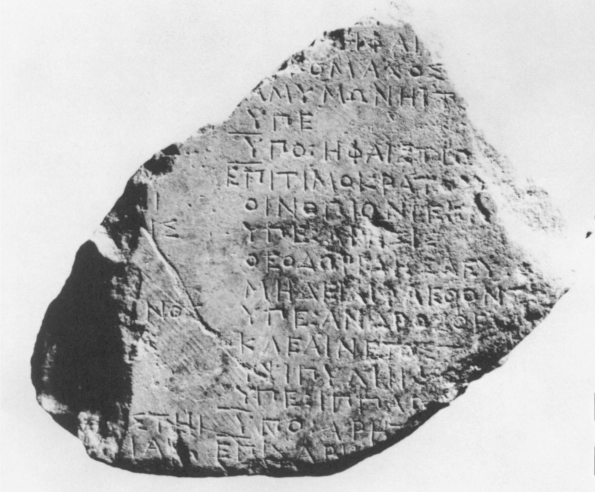 Greek votive relief from Piraeus of actors holding their masks to make offerings to Dionysus, the National Archaeological Museum in Athens.